How Change Happens: Substance Use Disorders and HIV/AIDS
TRAINER’S NAME
TRAINING DATE
TRAINING LOCATION
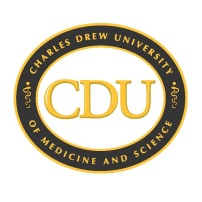 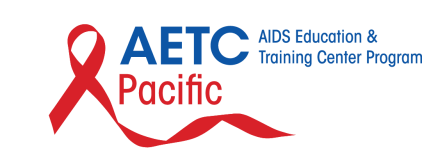 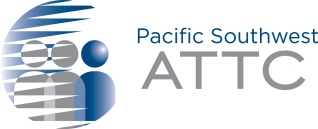 1
[Speaker Notes: The purpose of this training is to provide HIV clinicians (including, but not limited to physicians, dentists, nurses, and other allied medical staff, therapists and social workers, and counselors, specialists, and case managers) with an overview of the challenges and strategies for change in working with individuals living with HIV/AIDS and a diagnosis of a substance use disorder. The duration of the training is approximately 2 ½-3 hours, depending on whether the trainer chooses to present all of the slides, or a selection of slides.

Pre- and post-test questions have been inserted at the beginning and end of the presentation to assess a change in the audience’s level of knowledge after the information has been presented. An answer key is provided in the Trainer’s notes in slides 4-8 and slides 118-122.

Audience Response System can be utilized, if available, when facilitating the pre- and post-test question sessions. 

In addition, brief group discussions and a case study have been inserted throughout the presentation to encourage dialogue among the training participants, and to illustrate how the information contained within the presentation can be used clinically.]
Training Collaborators and Special Acknowledgments
LA Region Pacific AIDS Education and Training Center
Pacific Southwest Addiction Technology Transfer Center
UCLA Integrated Substance Abuse Programs
2
[Speaker Notes: This PowerPoint presentation, Trainer Guide, and companion fact sheet were developed by Andrew Kurtz, MA, LMFT, Grant Hovik, MA, Beth Rutkowski, MPH (Associate Director of Training of UCLA ISAP) and Thomas E. Freese, PhD (Director of Training of UCLA ISAP and Director of the Pacific Southwest ATTC) through supplemental funding provided by the Pacific AIDS Education and Training Center, based at Charles R. Drew University of Medicine and Science. We wish to acknowledge Phil Meyer, LCSW, Kevin-Paul Johnson, Maya Gil Cantu, MPH, and Thomas Donohoe, MBA, from the LA Region PAETC.]
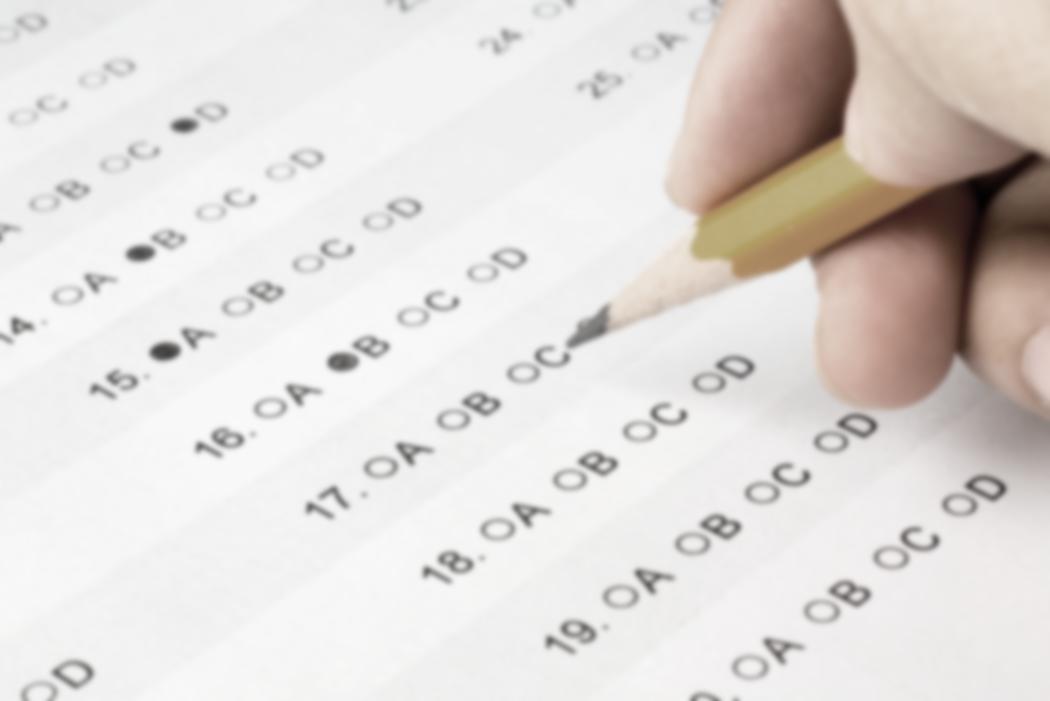 Test Your Knowledge
3
[Speaker Notes: The purpose of the following five (5) questions is to test the pre-training level of substance use, HIV and obstacles to change knowledge amongst the training participants. The questions are formatted as either multiple choice or true/false questions. Read each question and the possible responses aloud, and give training participants time to jot down their response before moving on to the next question. Do not reveal the answers to the questions until the end of the training session (when you re-administer the questions that appear on slides 118-122).]
Pre-Test Question
This unaddressed need is associated with lowered CD4 counts, higher viral load, and stronger medication side effects:
Legal issues
Family of origin conflict
Food insecurity
Community assaultive violence
4
[Speaker Notes: Read the question and choices, and review audience responses out loud. 

Answer Key:
#1 – correct response is C (Food insecurity)]
Pre-Test Question
If current diagnosis rates persist, during their lifetime __________ black MSM will be diagnosed with HIV.
1 in 100
1 in 50
1 in 10
1 in 2
5
[Speaker Notes: Read the question and choices, and review audience responses out loud. 

Answer Key:
#2 – correct response is D (1 in 2)]
Pre-Test Question
Rates of retention in care based on CDC criteria indicate that ____ of PLWH are successfully retained in treatment.
86%
62%
37%
13%
6
[Speaker Notes: Read the question and choices, and review audience responses out loud. 

Answer Key:
#3 – correct response is C (37%)]
Pre-Test Question
PLWH are less likely to disengage from care if they are:
MSM 
Living in poverty and lack environmental resources besides care
Recent migrants
Recently diagnosed
7
[Speaker Notes: Read the question and choices, and review audience responses out loud. 

Answer Key:
#4 – correct response is A (MSM)]
Pre-Test Question
Gay and bisexual men accounted for ___ of all new HIV cases due to injection drug use in 2014.
5% 
20%
40%
60%
8
[Speaker Notes: Read the question and choices, and review audience responses out loud. 

Answer Key:
#5 – correct response is D (60%)]
Educational Objectives At the end of this training session, participants will be able to:
Describe three basic needs that influence adherence to treatment among PLWHA. 
Identify at least two factors of intersectionality that maintain inequality of access to services and treatment of HIV/AIDS.
Describe the use of at least two strategies to facilitate retention in treatment for PLWHA.
Describe one possible action for each of the three stigma reduction strategy categories.
9
[Speaker Notes: Briefly review each of the educational objectives with the audience.]
Factors that Promote Change
Addressing Basic Needs 
Addressing Intersectionality 
Enhancing Engagement and Retention
Counteracting Stigma
Interventions that Promote Change
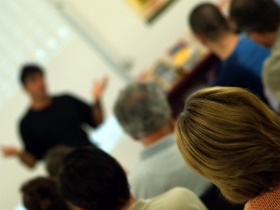 10
[Speaker Notes: The purpose of this slide is to serve as a “road map” for the trainer to describe to participants the different sections of the training and the focus at each point. The training starts with a description of basic needs to be addressed in treatment and why they are important to focus on in order to enhance change behaviors for individuals diagnosed with a substance use disorder (SUD) or living with HIV/AIDS (PLWH/A). From there, participants will learn about different strategies to enhance engagement and retention and reduce additional barriers such as requiring additional education about relevant topics or reducing stigma. 

IMAGE CREDIT:
Fotolia, purchased image, 2016.]
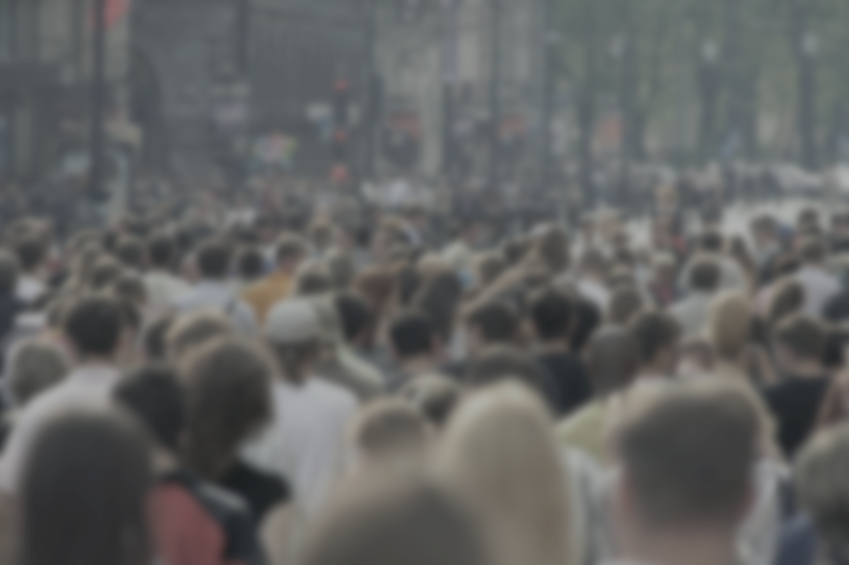 “…many believe that this infection is a kind of punishment, complete with sympathetic and unsympathetic victims. As such, HIV/AIDS is not only a medical epidemic but also a social and cultural Rorschach test that pushes our views about difference and complex inequalities to center stage.”
11
SOURCE: Watkins-Hayes, 2014
[Speaker Notes: Read the quote on the slide out loud and contextualize the importance or understanding that HIV/AIDS is not just viewed as a medical diagnosis but includes history and social/cultural assumptions that can be detrimental in engaging individuals in care or encouraging change behaviors. 

REFERENCE:
Watkins-Hayes, C. (2014). Intersectionality and the Sociology of HIV/AIDS: Past, Present, and Future Research Directions. Annual Review of Sociology, 40, 431-457.]
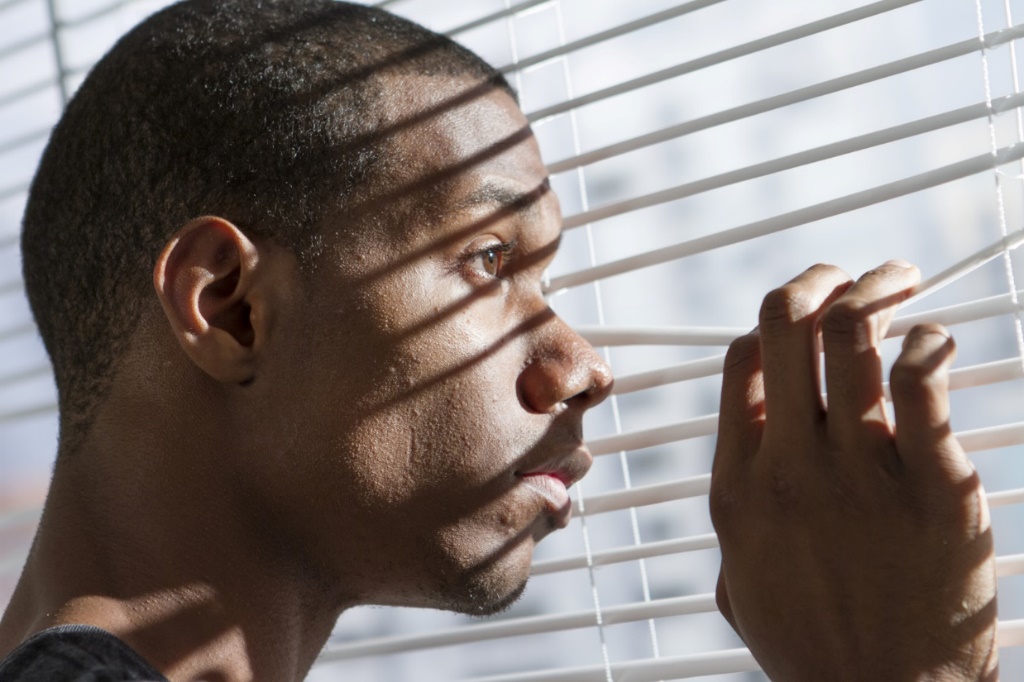 Addressing Basic Needs
12
[Speaker Notes: TRANSITION SLIDE
The next portion of the presentation reviews some of the basic needs that are important to consider in working with individuals diagnosed with a substance use disorder and individuals living with HIV/AIDS. Information will include impacts of basic needs not being met, as well as ways to conceptualize needs when working to motivate individuals towards changes. The section concludes with a discussion of resources for enhancing basic needs getting met. 


IMAGE CREDIT:
Fotolia, purchased image, 2017.]
The Impact of Basic Needs
ART adherence is critical in enhancing quality of life and illness management
In order to see benefits of ART, high levels of adherence are required
Obstacles such as mental health or substance use issues can challenge adherence 
In particular, optimal adherence is obstructed by factors related to poverty
13
SOURCE: Cornelius et al., 2017
[Speaker Notes: Read through each point on the slide, connecting points to one another and highlighting the fact that mental health, substance use, and medication adherence all interact with one another. 

REFERENCE:
Cornelius, T., Jones, M., Merly, C., Welles, B., Kalichman, M. O., & Kalichman, S. C. (2017). Impact of food, housing, and transportation insecurity on ART adherence: A hierarchical resources approach. AIDS Care: Psychological and Socio-medical Aspects of AIDS/HIV, 29(4), 449-457.]
The Impact of Basic Needs
Fulfilling basic needs is a starting point for successful achievement of adherence
Basic resources, interpersonal resources, and personal resources can help or hinder adherence
PLWH who report food insecurity note obstacles to adherence such as competing costs, stronger medication side effects when hungry, concerns about eating a balanced diet when taking medications
Food insecurity is associated with
Poor ART adherence
Poor overall health
Lower CD4 count and higher viral load
14
SOURCE: Cornelius et al., 2017
[Speaker Notes: **ANIMATIONS**
This slide animates in two parts: The first two bullet points appear initially on the slide; once the slide is advanced, the first two bullet points will gray out as the second two bullet points animate in. Read through the first two bullet points that identify the importance of fulfilling basic needs and the impact on treatment goals. The second two bullet points identify the impact of a specific basic need, food insecurity, on aspects of an individual’s health, including ART adherence and viral load. 


REFERENCE
Cornelius, T., et al. (2017). Impact of food, housing, and transportation insecurity on ART adherence: a hierarchical resources approach. AIDS Care: Psychological and Socio-medical Aspects of AIDS/HIV, 29(4), 449-457.]
The Impact of Basic Needs
Homelessness and unstable housing disrupt adherence
When combined with food insecurity, housing insecurity has a negative relationship with ART adherence
Some studies have found no significant link between ART adherence and unstable housing when food insecurity is accounted for
Lack of transportation is associated with lower ART adherence
Social support can have a positive impact; yet individuals living in poverty often have underdeveloped social supports
Self-efficacy has been consistently demonstrated to predict ART adherence and viral suppression
15
SOURCE: Cornelius et al., 2017
[Speaker Notes: Read through the bullet points on the slide. Recognize the relationship between different basic needs: that housing only provides a negative link on ART adherence when food insecurity is present. This begins to indicate a hierarchy on intervening around basic needs, starting with food insecurity. 

REFERENCE:
Cornelius, T., et al. (2017). Impact of food, housing, and transportation insecurity on ART adherence: A hierarchical resources approach. AIDS Care: Psychological and Socio-medical Aspects of AIDS/HIV, 29(4), 449-457.]
Love & Belonging
Self-Actualization
Self-Esteem
Remember Maslow’s Hierarchy of Needs?
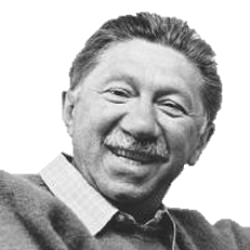 Safety & Security
PHYSIOLOGICAL
Biological/Physiological
16
[Speaker Notes: **ANIMATIONS**
This slide animates in three parts. The first image is of Abraham Maslow. Advancing the slide will cause a triangle to superimpose on the slide. Advancing once more will cause the labels for each level of Maslow’s Hierarchy of Needs to appear. 

Provide background on Maslow’s Hierarchy of Needs when Maslow’s picture appears. 
Abraham Maslow proposed a hierarchy of needs, or deficiencies including the most basic physiological needs, safety, a sense of community and belonging and self esteem, follow by the growth need, self actualization.

It was thought that in order to move forward, the lower level needs must be met first, and while there is some truth to this, as we are able to successfully attend to aspects of each of these levels, we develop a sense of mastery, and the development of self-esteem.  As health care providers we are able to enhance an individuals sense of value and self-worth simply by how we interact with them.  How we observe, reinforce and affirm aspects of their behavior can play an integral role towards the development of a sense of mastery and self-worth. 

Abraham Maslow summarized it this way:  “What is necessary to change a person is to change his awareness of himself.”  We can enhances this awareness by highlighting one’s challenges or shortcomings, or we can enhance this awareness by pointing out strengths and highlighting abilities.]
Physical Needs
Substance Use
Physical Health Management
Medication Adherence Issues
PHYSIOLOGICAL
Biological/Physiological
17
[Speaker Notes: The base layer of the triangle relates to specific areas of focus in treatment. In particular, the “Biological/Physiological” level must be addressed and stabilized before moving on to the next level. At this level, substance use issues, physical health management/management of symptoms, and medication adherence issues should be prioritized.]
Safety & Security
Mental health management
Functional impairments
Legal issues
Safety & Security
18
[Speaker Notes: The next layer up of the triangle relates to specific areas of focus in treatment. In particular, the “Safety/Security” level must be addressed and stabilized before moving on to the next level. At this level, mental health management, functional impairments, and legal issues can impact functioning. 

Additional information for trainers: 
Housing, an important basic need, is not specifically noted in this conceptualization of the hierarchy. It may be useful to describe the importance of addressing housing at this level or even the level previous. Housing may have impacts on an individual’s biological/physiological functioning as well as safety and security.]
Love & Belonging Needs
Love & Belonging
Social & interpersonal skills
Need for affiliation
Relationships-Family and Friends
19
[Speaker Notes: The next layer of the triangle relates to “Love and Belonging.” This level must be addressed and stabilized before moving on to the next level. At this level, social and interpersonal skills, need for affiliation, and relationships are the specific focus. At this level, an individual begins to develop opportunities for community and inclusion. These aspects of functioning are valuable in assisting an individual in the recovery process.]
Self-Esteem
Self-Esteem
Achievement and mastery  
Independence/status
Prestige
20
[Speaker Notes: The next layer of the triangle relates to “Self-Esteem.” This level must be addressed and stabilized before moving on to the next level. At this level, achievement and mastery, independence/status, and prestige are considered. These concepts tie to an individual’s sense of self. Development of skills and practice of those skills is essential at this level.]
Self-Actualization
Self-Actualization
Seeking personal potential
Self-fulfillment
Personal growth
21
[Speaker Notes: The top level of this pyramid is “Self-Actualization.” At this level clients will focus on seeking personal potential, self-fulfillment, and personal growth. It is easy to see the way this pyramid acts as a “road-map” for substance use treatment. If an individual is actively using substances or only recently abstinent, it will be difficult to focus specifically on interventions that enhance self-fulfillment; rather initial treatment recommendations will be to stabilize the individual and develop initial coping skills/relapse prevention skills to reinforce stabilization.]
Love & Belonging
Self-Actualization
Self-Esteem
Maslow’s Hierarchy and Substance Use Disorders
“If all other needs are unsatisfied, and the organism is then dominated by the physiological needs, all other needs may become simply non-existent or be pushed into the background. It is then fair to characterize the whole organism by saying simply that it is hungry, for consciousness is almost completely pre-empted by hunger.”
Safety & Security
PHYSIOLOGICAL
Biological/Physiological
22
SOURCES: Maslow, 1943; Best et al., 2008
[Speaker Notes: **ANIMATIONS**
Upon click, the “Biological/Physiological” level will separate out from the bottom of the pyramid and text will appear over the remaining pyramid. 

Read through the text and note that as substance use disorder progress, the hierarchy and prioritization of different needs changes for individuals using substances. The drive to meet needs becomes consumed by the biological/physiological need to use the substance. This conceptualization highlights a pattern of tolerance and withdrawal that can occur with protracted use. All other needs will be pushed to the background and motivation switches such that the individual is seeking only to fulfill the physiological and neurochemical need for additional administration of the substance of choice. 

REFERENCES: 
Best, D., Day, E. , McCarthy, T., Darlington, I., & Pinchbeck, K. (2008). The Hierarchy of Needs and care planning in addiction services: What Maslow can tell us about addressing competing priorities? Addiction Research & Theory, 16(4), 305-307.

Maslow, A. H. (1943). A theory of human motivation. Psychological Review, 50(4), 370-396.]
Interpersonal Resources
Adherence
Personal Resources
Updating Maslow’s Hierarchy for Antiretroviral Therapy (ART) Adherence
Self-efficacy
Social supports, access to services
Basic Resources
Housing, food, transportation
23
SOURCE: Cornelius et al., 2017
[Speaker Notes: **ANIMATIONS**
A new pyramid will appear after one second that displays Maslow’s Hierarchy updated with basic conditions for antiretroviral treatment adherence. Upon click, the “Basic Resources” level will be labeled with specific examples of areas for intervention/considerations. The next click will animate in the label for “Interpersonal Resources,” and the final advancement of the slide will animate in the examples of “Personal Resources.” 

While it’s easy to see the way that Maslow’s Hierarchy of Needs relates to substance use disorders and conceptualizing needs within substance use treatment, researchers have proposed a slightly updated hierarchy for medication adherence – specifically, antiretroviral therapies. Under this conceptualization, there are four different levels of needs that lead up to adherence and can detract from adherence if they are not accounted for or met prior. The first level is “Basic Resources,” and this level includes needs such as housing, food and transportation. While housing and food may fit into the Biological/Physiological level of Maslow’s Hierarchy of Needs, transportation is not typically considered as a biological or physiological need. Remember though that transportation can have a significant impact on treatment adherence when considering basic needs. At the Interpersonal Resources level, enhancing social supports and access to services should be the focus of interventions. The next level is Personal Resources which includes enhancing self-efficacy. These conditions can help maintain adherence with clients. 


REFERENCE:
Cornelius, T., et al. (2017). Impact of food, housing, and transportation insecurity on ART adherence: A hierarchical resources approach. AIDS Care: Psychological and Socio-medical Aspects of AIDS/HIV, 29(4), 449-457.]
Environmental Factors
Interpersonal Resources
HIV
Adherence
Personal Resources
Homelessness
Maslow’s ART Hierarchy and Intersectionality
Community Assaultive Violence
Basic Resources
Use of Excessive Force By Police
24
SOURCE: Edwards et al, 2017
[Speaker Notes: **ANIMATIONS**
Upon click, the pyramid on the slide will transition from the “ART Adherence” pyramid on the previous slide to a conceptualization of Maslow’s Hierarchy related to Intersectionality. 

Maslow’s Hierarchy concept can be further extended to describe issues of intersectionality within an individual’s community that are prioritized in terms of feelings of safety. The most basic level is identified as Use of Excessive Force by Police and the next Community Assaultive Violence. This is then followed by Environmental Factors and Homelessness. Each of these levels are focuses prior to focusing on HIV for individuals who experience multiple aspects of obstacles based on group identification/affiliation. 

REFERENCE: 
Edwards, L., Lindong, I., Brown, L., Hawkins, A.S., Dennis, S., Fajobi, O., Rowel, R., Braithwaite, R., Syndor, K.D. (2017). None of us will get out of here alive: The intersection of perceived risk of HIV, risk behaviors and survival expectations among African American emerging adults. Journal of Health Care for the Poor and Underserved, 28(2), 48-68.]
Basic Needs in ART Adherence
Research finds that housing instability, food insecurity, and limited transportation had a hierarchical effect on interpersonal and personal resources
Lack of access to transportation was the only basic resource that seemed to have a direct, negative effect on ART adherence
Some of the negative effects were reduced through home-based care and medication delivery
Food, housing, and transportation issues often co-occur for individuals in poverty
25
SOURCE: Cornelius et al., 2017
[Speaker Notes: Read each of the points presented on the slide, focusing on the hierarchical effect of certain needs as described using the conceptualization of Maslow’s hierarchy as a framework. Note that some of the solutions that have been identified as effective in reducing the impact of lack of access in ART adherence include outreach at the client’s home and the ability to delivery medications to the individual’s home. It is also important to consider that while transportation has been identified as the most significant negative factor, all three (transportation, food, and housing) can co-occur and create additional challenges for individuals living in poverty. 

REFERENCE:
Cornelius, T., et al. (2017). Impact of food, housing, and transportation insecurity on ART adherence: A hierarchical resources approach. AIDS Care: Psychological and Socio-medical Aspects of AIDS/HIV, 29(4), 449-457.]
Addressing Basic Needs
Interventions providing supplemental food have shown indications of increasing adherence
Establishing housing is associated with improved functioning and physiological conditions for individuals with HIV
Additional research on HIV-related stigma as a mediating factor is needed
Effective case management may enhance adherence through reducing instability and unmet needs
26
SOURCE: Cornelius et al., 2017
[Speaker Notes: Read through each point on how to address basic needs. Note that addressing food insecurity by providing supplemental meals and food has been shown to enhance ART adherence. Similarly, establishing housing is associated with improved functioning for people living with HIV. Effective case management is essential in identifying and appropriately managing other unmet needs and establishing some stability. 

REFERENCE:
Cornelius, T., et al. (2017). Impact of food, housing, and transportation insecurity on ART adherence: A hierarchical resources approach. AIDS Care: Psychological and Socio-medical Aspects of AIDS/HIV, 29(4), 449-457.]
Addressing Basic Needs: Housing First
But isn’t providing basic resources cost prohibitive and enabling?
Costs for HIV-related housing may actually mitigate expenses from emergency room visits and higher level care health costs
Housing First is a national alliance providing assistance to end homelessness
Does not require prerequisites for accessing housing 
Individuals in Housing First
Access housing faster
Have a housing retention rate of up to 98%
An average cost savings for emergency services of $31,545 over two years
Cost up to $23,000 less to house compared to shelter programs
27
[Speaker Notes: Ask the audience the question that first appears on the slide – a question that is typically asked as a justification for not providing housing to individuals in need. Providing housing is, in fact, not cost prohibitive and investing in housing for individuals in needs significantly reduces some of the expenses that come from exacerbated medical conditions such as HIV. Housing First provides housing to individuals without any prerequisite (such as being in a particular type of treatment). The organization has found that individuals in the Housing First program are able to retain housing and provide an average cost savings every two years of $31,545. It is also cheaper to provide this kind of longer-term, stable housing than shelter programs. 

REFERENCE:
National Alliance to End Homelessness. (2016). Rapid Re-Housing Fact Sheet: Housing First. Retrieved from: http://endhomelessness.org/wp-content/uploads/2016/04/housing-first-fact-sheet.pdf.]
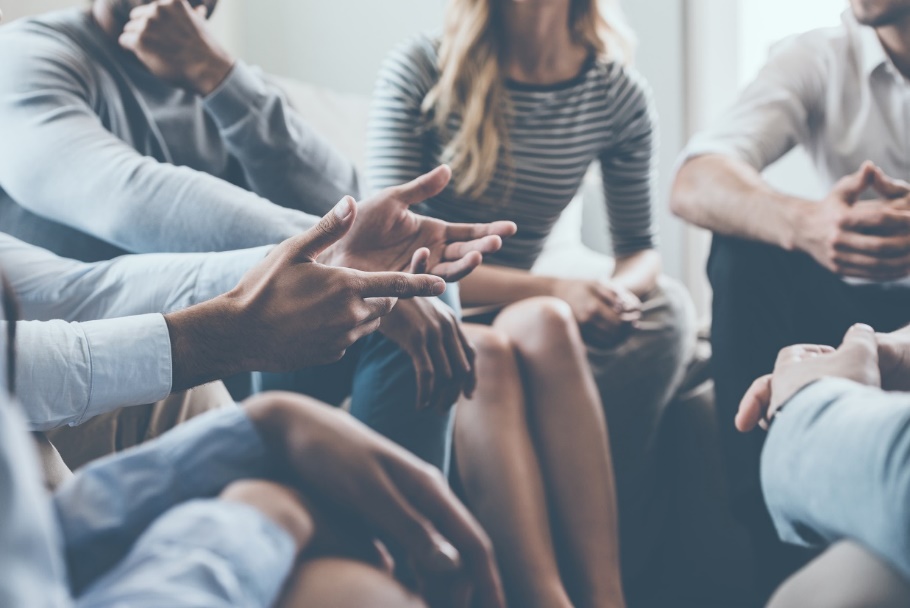 Factors Related to Intersectionality
28
[Speaker Notes: TRANSITION SLIDE
The next portion of the presentation describes intersectionality and the impact of multiple stressors due to group affiliation (voluntary or involuntary) on treatment adherence and engaging in change behaviors. It is important to understand this interaction as ignoring the barriers to change prevents a provider from fully engaging with their client. 


IMAGE CREDIT:
Fotolia, purchased image, 2017.]
Intersectionality of HIV/AIDS
What is intersectionality? 
A definition initially advanced by Kimberle Crenshaw in 1988 as a method of delineating challenges faced by feminists of color: 
“paradigm of intersectionality challenges single category thinking about identity and group status and emphasizes approaches that interrogate how race, class, gender, sexuality, and other social locations operate simultaneously in social life”
29
SOURCE: Watkins-Hayes, 2014
[Speaker Notes: The definition of intersectionality presented on this slide comes from a conceptualization of intersectionality first identified by Kimberle Crenshaw in describing the challenges faced by feminists of color in 1988. The definition, while not originally specific to substance use or HIV/AIDS, has broad application in its recognition of the way single-category thinking prevents an individual from thoroughly assessing the way complex group statuses operate and interact simultaneously in a patient’s life. 

REFERENCE:
Watkins-Hayes, C. (2014). Intersectionality and the sociology of HIV/AIDS: Past, present, and future research directions. The Annual Review of Sociology, 40, 431-457.]
Intersectionality of HIV/AIDS
Most new infections in the US occur via male-to-male sexual contact
MSM make up 4% of the US population but account for 78% of all new HIV infections among males
25% of new infections are the result of heterosexual contact
Heterosexual contact is most typically reported in women who report infection (20% of all new cases)
8% are the result of intravenous drug use
Black individuals make up 12% of the US population yet comprise 45% of all people living with HIV/AIDS
30
SOURCE: Watkins-Hayes, 2014; CDC, 2017
[Speaker Notes: In considering some of the different group data on individuals living with HIV/AIDS, research indicates that most of the new infections that occur are via male-to-male sexual contact and men who have sex with men (MSM) account for 78% of all new HIV infections among males. MSM make up only 4% of the general population which indicates a significant disparity with the rates of infection. This disproportionality indicates efforts should be focused on targeting this group specifically in any prevention/outreach/education efforts. 25% of all new infections are the result of heterosexual contact and most women report heterosexual contact being the cause of infection. This makes up 20% of all new cases reported. 8% are the result of intravenous drug use. Similar to the disproportionality exhibited in the statistics on MSM, while black individuals make up just 12% of the US population, black individuals account for 45% of all people living with HIV/AIDS. 

REFERENCES:
National Center for HIV/AIDS, Viral Hepatitis, STD, and TB Prevention, Centers for Diseases Control and Prevention. (2017). Health Disparities in HIV/AIDS, Viral Hepatitis, STDs, and TB: African American/Blacks. Retrieved from: https://www.cdc.gov/nchhstp/healthdisparities/africanamericans.html. 

Watkins-Hayes, C. (2014). Intersectionality and the sociology of HIV/AIDS: Past, present, and future research directions. The Annual Review of Sociology, 40, 431-457.]
CDC Report - 2016
If current HIV diagnoses rates persist in the U.S.:  
1 in 2 Black MSM will be diagnosed with HIV during their lifetime 

1 in 4 Latino MSM will be diagnosed with HIV during their lifetime 

1 in 11 White MSM will be diagnosed with HIV during their lifetime
31
SOURCE: CDC, 2016
[Speaker Notes: **ANIMATION**
The animations in the slide will start from the bottom to the top with each click, revealing the lowest percentage of risk by ethnicity first. 

If current HIV diagnoses rates persist, about 1 in 2 black men who have sex with men (MSM) and 1 in 4 Latino MSM in the United States will be diagnosed with HIV during their lifetime, according to a new analysis by researchers at the Centers for Disease Control and Prevention (CDC). The study, presented at the Conference on Retroviruses and Opportunistic Infections in Boston, provides the first-ever comprehensive national estimates of the lifetime risk of an HIV diagnosis for several key populations at risk and in every state. Gay and bisexual men continue to be most affected by the HIV epidemic in the U.S. At current rates, 1 in 6 MSM will be diagnosed with HIV in their lifetime, including 1 in 2 black MSM, 1 in 4 Latino MSM, and 1 in 11 white MSM. African Americans are by far the most affected racial or ethnic group with a lifetime HIV risk of 1 in 20 for men (compared to 1 in 132 for whites) and 1 in 48 for women (compared to 1 in 880 for whites). People who inject drugs are at much higher lifetime risk than the general population, and women who inject drugs have a higher risk than men (1 in 23 compared with 1 in 36). People living in the South are more likely to be diagnosed with HIV over the course of their lifetime than other Americans, with the highest risk in Washington, DC (1 in 13), Maryland (1 in 49), Georgia (1 in 51), Florida (1 in 54), and Louisiana (1 in 56).


REFERENCE:
National Center for HIV/AIDS, Viral Hepatitis, STD, and TB Prevention, Centers for Diseases Control and Prevention. (2016). NCHHSTP Newsroom: Lifetime Risk of HIV Diagnosis. Retrieved from: http://www.cdc.gov/nchhstp/newsroom/2016/croi-press-release-risk.html.]
HIV Incidence among YMSM
In 2014, YMSM accounted for 80% of new HIV infections among 13-24 year olds in the U.S.

Between 2005 and 2015, HIV diagnoses among African American and Hispanic/Latino YMSM increased 87%
55% of HIV-positive YMSM in 2014 were African American
32
SOURCES: CDC, 2016; CDC, 2013; Prejean et al., 2011.
[Speaker Notes: Gay and bisexual men are more severely affected by HIV than any other group in the United States. Among all gay and bisexual men, African American gay and bisexual men bear a disproportionate burden of HIV. An estimated 9,731 youth aged 13 to 24 were diagnosed with HIV in 2014 in the United States. Eighty-one percent (7,868) of diagnoses among youth occurred in persons aged 20 to 24. Among youth aged 13 to 24 diagnosed with HIV in 2014, 80% (7,828) were gay and bisexual males. Of those newly diagnosed young gay and bisexual males, 55% (4,321) were black, 23% (1,786) were Hispanic/Latino, and 16% (1,291) were white. From 2005 to 2014, HIV diagnoses among both black and Hispanic/Latino gay and bisexual men aged 13 to 24 increased about 87%. Among young white gay and bisexual men, HIV diagnoses increased 56%. However, the most recent 5 years of data (2010-2014) indicate that the diagnoses among black and white gay and bisexual men aged 13 to 24 have stabilized and the increase has slowed to 16% among Hispanic/Latinos. In 2014, an estimated 1,716 youth aged 13 to 24 were diagnosed with AIDS, representing 8% of total AIDS diagnoses that year.

REFERENCES:
Centers for Disease Control & Prevention. (2016). HIV among youth, www.cdc.gov/hiv/group/age/youth/index.html (Accessed December 9, 2016).

Centers for Disease Control & Prevention. (2013). Diagnoses of HIV infection in the United States and dependent areas, 2011. HIV Surveillance Report, 23.

Prejean, J., Song, R., Hernandez, A., et al. (2011). Estimated HIV incidence in the United States, 2006-2009. PLoS One, 6, e17502.]
Intersectionality: MSM
More likely to experience clinical depression and anxiety than other men
Have elevated rates of childhood sexual abuse relative to US population and heterosexual men
Latino MSM are 2x more likely to report childhood sexual abuse than non-Latino MSM
Individuals having experienced childhood sexual abuse are more likely to report sexual encounters
that involved drug/alcohol use
with non-monogamous partners
33
SOURCE: Watkins-Hayes, 2014
[Speaker Notes: Among all individuals, MSM individuals are more likely to experience clinical depression and anxiety than other men which may also contribute to risk-taking behaviors including substance use and unprotected sexual interactions. Rates of childhood sexual abuse are elevated among MSM compared to the general US population and to heterosexual men; among this group, Latino MSM are two times more likely to report childhood sexual abuse than non-Latino MSM. In consideration of potential risk-taking behaviors, individuals who have experienced childhood sexual abuse are more likely to report using drugs or alcohol during sexual encounters and having sexual encounters with non-monogamous partners.  

REFERENCE: 
Watkins-Hayes, C. (2014). Intersectionality and the sociology of HIV/AIDS: Past, present, and future research directions. The Annual Review of Sociology, 40, 431-457.]
Intersectionality: Social Oppression
Social networks are essential
Play a role in shaping sex norms 
Isolation from appropriate networks impacts development of healthy sex norms
Men who perceive strong support and risk reduction norms among peers are less likely to engage in unprotected sex
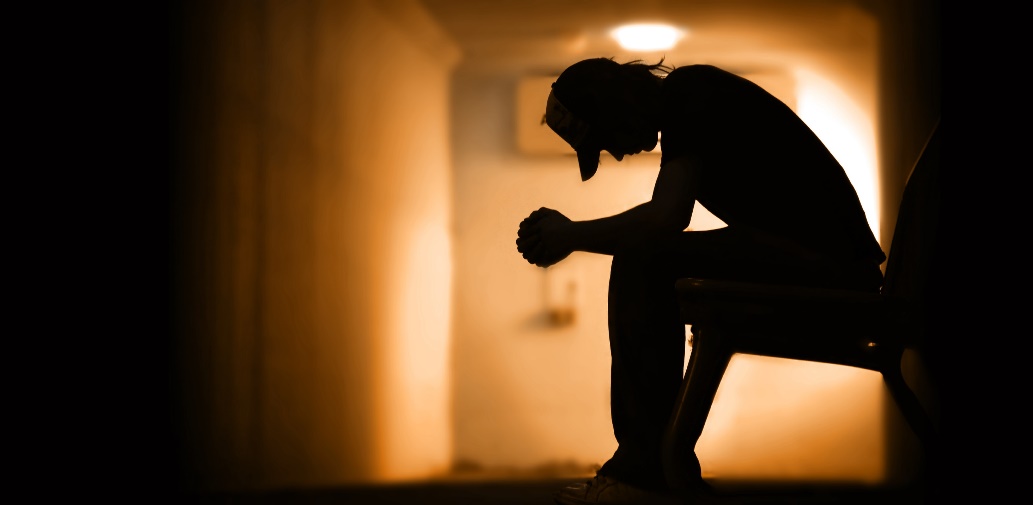 34
SOURCE: Watkins-Hayes, 2014
34
[Speaker Notes: Social oppression additionally contributes to stressors an individual may experience. While intersectionality typically deals with inclusive labels to identify a group, a group may also be identified based on their status as outcasts or on the fringe of social interactions. Social networks are essential in well-being and healthy recovery. In addition to providing useful communities for support, social networks play a large developmental role. Appropriate social interactions and supportive social networks shape sex norms and isolation from appropriate groups will impact the development of healthy behaviors and norms around sex. Men who perceive strong support and a general attitude of adopting risk-reducing behaviors among peer group members are less likely to engage in unprotected sex. 

REFERENCE: 
Watkins-Hayes, C. (2014). Intersectionality and the sociology of HIV/AIDS: Past, present, and future research directions. The Annual Review of Sociology, 40, 431-457. 

IMAGE CREDIT:
Fotolia, purchased image, 2017.]
Intersectionality: Social Oppression
Discrimination and financial impacts are correlated with risky sexual behaviors among gay Latino men
Systemic homophobia, racism, financial hardship, limited social support are correlated with unprotected anal sex among black and Latino MSM
Acculturation and migration may act as a protective factor 
Other studies have indicated that immigration may exacerbate risk behaviors
35
SOURCE: Watkins-Hayes, 2014
[Speaker Notes: Continuing from the previous slide, additional aspects of social isolation extend beyond just having appropriate peer groups to regulate development of norms and attitudes. Discrimination and financial difficulties are both correlated with risky sexual behavior among gay Latino men. The systemic discrimination toward both race and sexual orientation are correlated with increased risk behaviors among black and Latino MSM, specifically unprotected anal sex. While race and ethnicity may increase opportunities for stressors and discrimination, acculturation and migration have been found to act as protective factors in some studies while other studies have found that immigration may exacerbate risk-taking behaviors. 

REFERENCE: 
Watkins-Hayes, C. (2014). Intersectionality and the sociology of HIV/AIDS: Past, present, and future research directions. The Annual Review of Sociology, 40, 431-457.]
Intersectionality: Heterosexual Sex
Trends beginning in 2007 indicated that male-to-male and IDU cases were decreasing while heterosexual transmission was increasing
By the end of 2010, women represented 1 in 4 PLWH
HIV is more effectively transmitted from men to women than vice versa during unprotected vaginal or anal intercourse
Challenging the “vulnerability paradigm” to enhance women’s power and agency
36
SOURCE: Watkins-Hayes, 2014
[Speaker Notes: The vulnerability paradigm makes assumptions about the role that women play in relationships and in engaging in risk-taking behaviors. It posits that women and not men want to prevent HIV but lack the power to do so. It also states a general preconception that men are more likely than women to bring HIV into the partnership. It also presumes that men more than women will engage in risk behaviors. While these attitudes are based in misconceptions about HIV and/or heteronormative gender roles, the vulnerability paradigm can also mask women’s power and agency. 

REFERENCE: 
Watkins-Hayes, C. (2014). Intersectionality and the sociology of HIV/AIDSs: Past, present, and future research directions. The Annual Review of Sociology, 40, 431-457.]
Intersectionality: IV Drug Use
IDU is a significant predictor of delayed or no medical intervention
Predicts higher mortality rate
Environmental factors that increase HIV risk:
Proximity to shooting galleries
Limited neighborhood resources
Neighborhood transitions (such as those produced by gentrification)
New cases of HIV from IDU declined 56% between 2008-2014
While 5% of all new cases in 2014 resulted from injection drug use, 3% of all new cases were of gay/bisexual men who injected drugs
37
SOURCE: CDC, 2018
[Speaker Notes: Intravenous drug use plays a significant role as a predictor of delayed or no medical intervention. Because of the delayed or no medical intervention, symptoms exacerbate and outcomes are generally worse, including predicting a higher mortality rate compared to individuals who do not use intravenous drugs. In additional environmental factors such as limited neighborhood resources or community transitions (like gentrification) can increase HIV risk. While new cases of HIV from intravenous drug use declined 56% from 2008-2014, gay/bisexual men still comprise a disproportionately large number of the new cases of HIV as a result of injection drug use. 

Additional information for trainers: 
Shooting galleries typically refers to a place where individuals can go to pay money and be “protected” or “safe” while injecting. These areas typically increase the potential transmission of HIV due to needle sharing and other risky behaviors that occur with individuals at the site. Frequent use of “shooting gallery” sites is also tied to increase risk of HIV transmission.  

REFERENCES: 
Division of HIV/AIDS Prevention, National Center for HIV/AIDS, Viral Hepatitis, STD, and TB Prevention, Centers for Disease Control and Prevention. (2018). HIV/AIDS: HIV Among African Americans. Retrieved from: https://www.cdc.gov/hiv/group/racialethnic/africanamericans/index.html

Klein, H. & Levy, J.A. (2003). Shooting gallery users and HIV risk. The Journal of Drug Issues, 22, 751-768. 

Watkins-Hayes, C. (2014). Intersectionality and the sociology of HIV/AIDS: Past, present, and future research directions. The Annual Review of Sociology, 40, 431-457.]
Intersectionality: Opioid Use
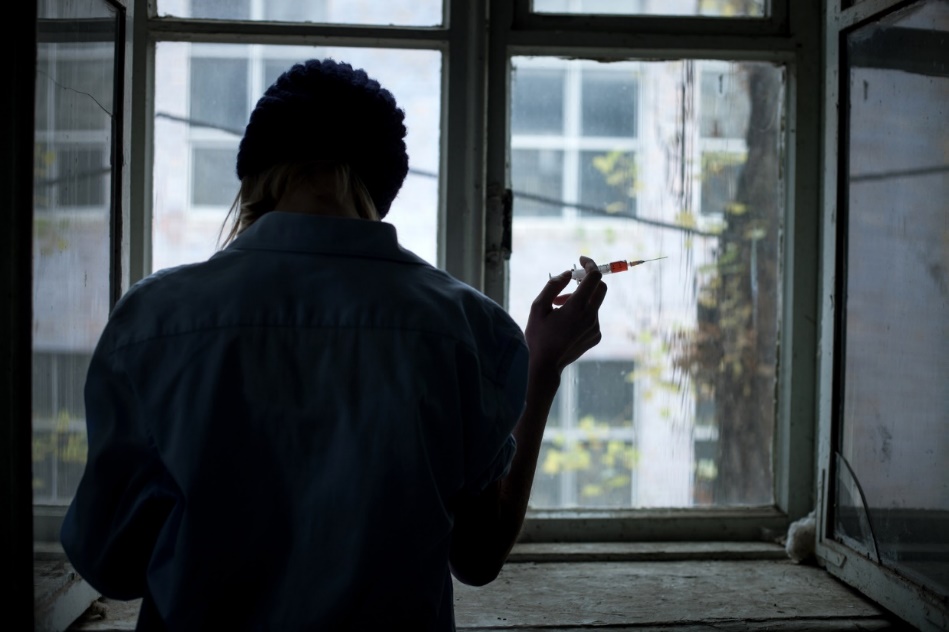 In 2014, there were 47,055 overdose deaths in the US
30,000 were due to opioid overdose
In 2016, there were 64,000 overdose deaths in the US
42,000 were due to opioid overdose
Among all individuals over 13 diagnosed with HIV, 12% of males and 24% of females were infected via IV drug use
In January 2015, Scott County in Indiana began investigating 11 new HIV cases
The county had 5 new cases between 2004 and 2013
All 11 reported injecting extended-release oxymorphone
159 of 181 new cases in a 12-month period reported the same
38
SOURCE: Bernard et al., 2017; CDC, 2013; CDC, 2017; Peters, 2016
[Speaker Notes: Opioid use continues to be a major concern in the US and opioid use contributes to, not only, increase mortality, but also plays a role in the transmission of HIV. In 2014, of the 47,055 overdose deaths in the US, 30,000 were due to opioid use. Two years later, in 2016, there were 64,000 overdose deaths with 42,000 coming from opioid use, an increase of 2%. More females than males report being infected with HIV due to intravenous drug use. 

A recent example of how opioid use can expedite transmission is from a case study of Scott County in Indiana which typically has less than one new case of HIV reported per year. Within the first few months of 2015, officials were investigating 11 new cases. All 11 cases reported injecting extended-releases oxymorphone. Over a 12 month period in Indiana, 159 of 181 new cases of HIV reported the same substance of use. 

REFERENCES: 
Bernard, C., Owens, D.K., Goldhaber-Fiebert, J.D., Brandeau, M.L. (2017). Estimation of the cost-effectiveness of HIV prevention portfolios for people who inject drugs in the United States: A model-based analysis. PLoS Medicine, 14(5), e1002312. 

Centers for Disease Control and Prevention, National Center for Injury Prevention and Control, Division of Unintentional Injury Prevention. (2017). Opioid Overdose. Retrieved from: https://www.cdc.gov/drugoverdose/index.html
.
Division of HIV/AIDS Prevention, National Center for HIV/AIDS, Viral Hepatitis, STD, and TB Prevention, Centers for Disease Control and Prevention. (2015). HIV Surveillance Report. Retrieved from: https://www.cdc.gov/hiv/pdf/library/reports/surveillance/cdc-hiv-surveillance-report-2013-vol-25.pdf.

Peters, P.J., Pontones, P., Hoover, K.W., Patel, M.R., Galang, R.R., Shields, J., et al. (2016). HIV Infection Linked to Injection Use of Oxymorphone in Indiana, 2014-2015. New England Journal of Medicine, 375, 229-239. 

IMAGE CREDIT:
Fotolia, purchased image, 2017.]
Intersectionality: Space and Place
Largest number of cases of HIV is in the south
Largest number of cases per 100,000 people is in the northeast
Most cases occur in cities with greater than 500,000 people
CDC identifies poverty as single-biggest factor for HIV infection outside of being a gay/bisexual male
“Syndemics” are overlapping and mutually reinforcing factors for epidemics: 
HIV
Poverty
Substance Use
39
SOURCE: Watkins-Hayes, 2014
[Speaker Notes: In considering HIV prevalence based on geographical region, the south has the highest number of cases of HIV. However, the northeast of the United States has the highest number of cases of HIV per 100,000 people. This is largely due to the fact that cities in the northeast tend to be more clustered and densely populated compared to the south. Most cases will occur in cities with greater than 500,000 people and poverty is a major factor in HIV infection. Consider the way in which different factors reinforce each other (“syndemics”) as has been discussed up to this point. 

REFERENCE: 
Watkins-Hayes, C. (2014). Intersectionality and the sociology of HIV/AIDS: Past, present, and future research directions. The Annual Review of Sociology, 40, 431-457.]
Intersectionality: Factors that Maintain Imbalances in HIV and SUD Care
Race
Sexual orientation
Class
Gender
Other categories?
40
[Speaker Notes: Engage the audience in a discussion, first identifying the factors that are presented on the slide (Race, Sexual Orientation, Class, Gender) then asking the audience what other categories they would include in this list of intersectionality. Allow for discussion of 5-7 different suggestions and how they see that aspect playing a role in their client’s change behaviors.]
“Eradicating a disease goes far beyond scientific advances, which will go unrealized without strong social support and public health actions as well as substantial and sustainable investments.”

“Ending stigma and discrimination against people living with HIV, men who have sex with men, sex workers, and people who inject drugs—as well as improving these peoples’ access to and uptake of HIV services—[are] the underlying principles [necessary] to fulfill the vision.”
41
SOURCE: Watkins-Hayes, 2014
[Speaker Notes: Read through each of the quotes that present a conceptualization for how intersectionality and aspects beyond a disease itself can impact health outcomes. 

REFERENCE: 
Watkins-Hayes, C. (2014). Intersectionality and the sociology of HIV/AIDS: Past, present, and future research directions. The Annual Review of Sociology, 40, 431-457.]
Path to Addressing Imbalances
Attend to differences
Recognize subjectivities/biases
Awareness of identity categories
Consider dynamics of dominance sustaining inequalities
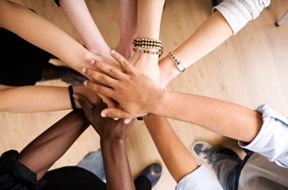 42
SOURCE: Watkins-Hayes, 2014
[Speaker Notes: This slide begins to summarize the ways that providers can start to address some of the imbalances due to intersectionality and other factors that can impede change in treatment. The first strategy is to consider a mechanism to begin to attend to differences – this requires the provider be aware of his/her own biases and how these may present in the interaction. Part of attending to differences is recognizing that everyone possesses subjectivities and biases and that the goal is not to be free from biases (an impossibility) but rather to notice when they occur so that they do not obstruct engagement. Knowledge of identity categories – both how a provider identifies and what groups patients may identify affiliation with – aid in reducing barriers to change. 

REFERENCE: 
Watkins-Hayes, C. (2014). Intersectionality and the sociology of HIV/AIDS: Past, present, and future research directions. The Annual Review of Sociology, 40, 431-457.

IMAGE CREDIT:
Fotolia, purchased image, 2016.]
Intersectionality in Future Approaches
Three main contributions to policy, academic, and programmatic components of HIV/AIDS research and treatment

Challenge overemphasis on biomedical and individualized behavioral approaches
Enhance intersectional approaches to treatment
Focusing research on behaviors that fall outside of the perceived traditional norms
43
SOURCE: Watkins-Hayes, 2014
[Speaker Notes: Three major focuses exist for addressing intersectionality and imbalances in the future. Those approaches focus on more macrolevel policy, academic, and programmatic components. The first of which is that there should be systemic challenges to the idea that biomedical conceptualizations are the only approach to describing functioning and impacting change – overreliance on a biomedical approach can discount individual resilience, community protective factors, and the importance of spiritual aspects of recovery. Similarly, using an isolated individualized behavioral approach means not integrating all disciplines in recovery effectively. In order to address these treatment imbalances, providers should move towards more integrated, intersectional approaches to treatment, recognizing the overlap between physical health, behavioral health and mental health. Research should also be expanded to focus on issues that may fall outside of the perceived social or traditional norms. For example, research focusing on MSM should be essential when considering HIV prevalence and prevention efforts. MSM may fall outside of traditional, established heteronormative social values which, if not focused on in treatment, results in a missed opportunity to enhance practices and reach critical populations. 


REFERENCE: 
Watkins-Hayes, C. (2014). Intersectionality and the sociology of HIV/AIDS: Past, present, and future research directions. The Annual Review of Sociology, 40, 431-457.]
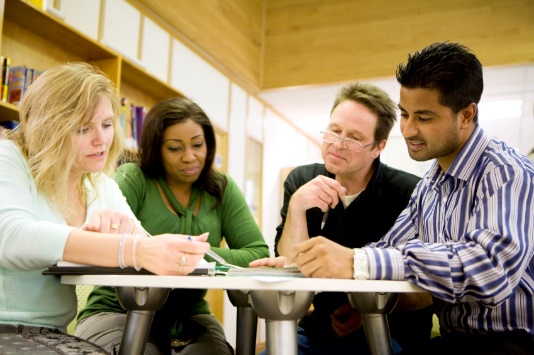 Enhancing Retention
[Speaker Notes: TRANSITION SLIDE
This section will focus on barriers to retention and the importance of retention in initiating change for individuals in substance use treatment or living with HIV/AIDS. The section will also present suggestions for enhancing retention and engagement as a critical component of care. 

IMAGE CREDIT:
Fotolia, purchased image, 2017.]
Why focus on retention?
Retention is the “continued engagement in health services, from enrollment in care to discharge or death”
US Health Resource and Services Administration HIV/AIDS Bureau (HRAS-HAB) defines retention for all Ryan White-funded clinics as two kept appointments at least 90 days apart within a 12 month period
Individuals retained in care have lower mortality and higher viral suppression
According to CDC criteria, in 2014 only 66% of PLWH were adequately linked to care and only 37% were retained in care and on ART
45
SOURCE: Okeke, et al., 2014; Hall et al., 2016
[Speaker Notes: It is important to focus on retention as retention results in continued engagement in health services. Retention and engagement should start from the first meeting and continue until “discharge or death.” Under the US Health Resource and Services Administration definitions of retention, a patient must keep two appointments within 90 days during a 12 month period. Retention is important as research shows that individuals who are able to be retained in care have lower mortality and high viral suppression. Based on this criteria, the CDC found that, in 2014, only 2/3 of PLWH were appropriately and adequately linked to care with only 37% of individuals retained in care and on ART. 

REFERENCES: 
Hall, B. J., Sou, K., Beanland, R., Lacky, M., Tso, L. S., Ma, Q., Doherty, M., & Tucker, J. D. (2016). Barriers and facilitators to interventions improving retention in HIV care: A qualitative evidence meta-synthesis. AIDS and Behavior, 21(6), 1755-1767. 

Okeke, N. L., Ostermann, J., Thielman, N. M., (2014). Enhancing linkage and retention in HIV care: A review of interventions of highly resourced and resource-poor settings. Current HIV/AIDS Report, 11(4), 376-392.]
Why focus on retention?
Remaining in SUD treatment for at least 90 days is directly correlated with positive outcomes
20.1 million people aged 12 or older have a substance use disorder
15.1 due to alcohol
7.4 due to illicit drug use
Only 1.4% of the individuals who would benefit from substance use treatment received it
17.2 million Americans needing treatment did not receive it
Individuals who would benefit from treatment are likely to never receive any sort of intervention
Two most common reasons for not obtaining treatment were: 
Not being ready to discontinue use (38%)
No health coverage/could not afford care (26.9%)
46
SOURCE: NSDUH, 2017
[Speaker Notes: Additional evidence of the importance of retention on enhancing substance use treatment outcomes exists. Studies show that remaining in treatment for at least 90 days is directly correlated with positive outcomes. It’s important to note that while this provides a measure to treatment success, the types and quality of services and interventions a client receives during the 90 days play a key role. 

Recent surveys show that 20.1 million people, 12 and older, have a substance use disorder, with 15.1 million having an alcohol use disorder, and 7.4 having an illicit substance use disorder. However, less than 2% of individuals who would benefit from some form of substance use treatment actually receive any sort of intervention. 17.2 million Americans needed treatment in 2016 but did not receive it. This means that individuals who would potentially benefit from treatment are likely to never receive any sort of intervention. When surveyed, the two most common reasons for not obtaining treatment were not being ready to discontinue use (38% of people identified this as a reason) and not having adequate health coverage (26.9% reported this). 

REFERENCE:
Ahrnsbrak, R., Bose, J., Hedden, S. L., Lipari, R. N., & Park-Lee, E. (2017). Key Substance Use and Mental Health Indicators in the United States: Results from the 2016 National Survey on Drug Use and Health. Rockville, MD: Center for Behavioral Health Statistics and Quality, Substance Abuse and Mental Health Services Administration. Retrieved from https://www.samhsa.gov/data/.]
Factors that affect retention in HIV care
Barriers
Facilitators
Stigma and discrimination
Fear of disclosure
Resources availability 
Institutional challenges
High clinician workload
Lack of available pharmacies/medication availability
Task shifting to lay health workers/peer navigation
Technology-based outreach efforts
Family and friend support
Intensive, strengths-based case management
Relationship with caregivers
Collaborative healthcare decision-making
Patience to answer questions
Being treated with respect
47
SOURCE: Okeke, et al., 2014; Hall et al., 2016
[Speaker Notes: Multiple factors affect retention in care. Some of the barriers include: stigma and discrimination that may be experienced either in an individual’s community or even at a health institution itself. Fear of disclosure of status is relevant to HIV care and substance use and care must be taken in order to ensure privacy is maintained. Institutional challenges such as resource availability and high clinician workload can impact the quality of care and burnout must be considered to ensure effective workforces. Related to previous discussions in the presentation of limited transportation as a basic need, not having access to a pharmacy or needed medications can also act as a significant barrier. 

Alternatively, there are a number of facilitators that can guide practice in focusing on enhancing retention. Utilizing lay health workers or individuals with lived experience who can assist in navigating a confusing health system can enhance retention. Using technology to outreach or provide reminders to patients can be a useful tool in improving retention. Considerations of engaging family and friends as supports can be useful when appropriate family and friend supports are available, including enhancing relationships with caregivers. When patients are treatment with respect and given opportunities to ask questions and get questions answered, the patient is more likely to feel that they are a part of a collaborative treatment team and be more likely to remain in care. 

Additional information for presenters: Examining a peer navigation program for a year found that the proportion of patients who attended two clinic visits in a 6-month period increased from 64% to 79%. Another study of 51 women living with HIV reported an increase in the proportion of women who attended all clinic visits over a 6-month period from 10% to 58% with the assistance of a nurse-patient navigation program to enhance engagement. Critical in this program was the inclusion of a transportation resource which helped to reduce barriers to accessing care. 


REFERENCES:  
Hall, B. J., Sou, K., Beanland, R., Lacky, M., Tso, L. S., Ma, Q., Doherty, M., & Tucker, J. D. (2016). Barriers and facilitators to interventions improving retention in HIV care: A qualitative evidence meta-synthesis. AIDS and Behavior, 21(6), 1755-1767. 

Okeke, N. L., Ostermann, J., Thielman, N. M., (2014). Enhancing linkage and retention in HIV care: A review of interventions of highly resourced and resource-poor settings. Current HIV/AIDS Report, 11(4), 376-392.]
Factors that affect retention in SUD treatment
Readiness to commit to treatment
Trust in ability to overcome obstacles/impairments
Expectation that treatment can be effective
Potential satisfaction to be gained through treatment
Perceived and experienced social support
Clinical profile (ie co-0ccurring impairments)
Life purpose/meaning identified by client
48
SOURCE: Flora & Stalikas, 2013
[Speaker Notes: When considering the impact of substance use disorders on treatment engagement, providers should consider the individual’s readiness to commit to treatment. The more ready an individual is, the more likely the individual is to be retained in treatment. The extent the which a client perceives a provider as having trust in the client’s ability to overcome obstacles/impairments can also enhance retention. The client must see the treatment as potentially being effective and that there must be some potential satisfaction that can be gained through treatment. A sense of community or social support enhances engagement and the purpose of the client’s life/meaning combine to enhance retention. 

REFERENCE: 
Flora, K. & Stalikas, A. (2013). Factors affecting substance abuse treatment across different treatment phases. International Journal of Psychosocial Rehabilitation, 17(1), 89-104.]
A  2014 provider survey conducted by the Department of Behavioral Health and Recovery in Washington found the ten most reported barriers to effective engagement in substance use treatment were:
Employment/school commitments; scheduling challenges
Lack of family support
Clients lack life skills to schedule and attend multiple appointments; need reminders
Lack of services (wait times, staff shortage/large case loads, timeliness of appointments)
Transportation
Lack of safe/sober housing; homelessness 
Childcare 
Lack of funding (funding for treatment/co-pays, not eligible for insurance)
Lack of motivation
Co-Occurring disorders
49
[Speaker Notes: One particular survey of identified barriers provided by behavioral health staff was collected by the Department of Behavioral Health and Recovery in Washington State in 2014. They found that there were ten frequently reported barrier to engaging individuals in care. While a number of the items focused on organizational issues such as lack of services and wait times, common barriers discussed up to this point in the training were noted in this survey. These included transportation issues and lack of safe or sober housing. 

REFERENCE: 
2014 DBHR Washington State Provider Survey. (2015). Retrieved from: http://adai.uw.edu/retentiontoolkit/survey.htm.]
Activity: Inspiring Coach/Mentor/Teacher
Think of someone who has helped you accomplish something important 

What characteristics did you most appreciate about them? What made them effective at coaching/guiding you?
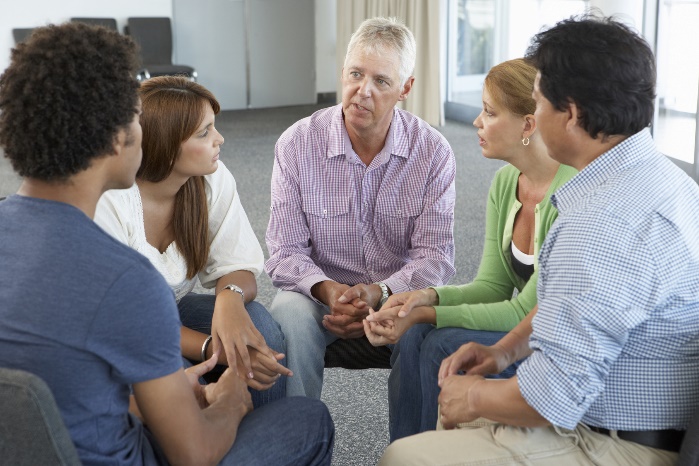 50
[Speaker Notes: INSTRUCTIONS:
Divide audience into 4 groups (or multiples of 4 if larger audience) 
Have each group develop their own list of characteristics
Debrief:  start with one group, have them report their list, trainer writes on flip chart/white board
“So what’s a common theme among these characteristics?” 

The purpose of this activity is to get participants thinking about characteristics of change agents that help to enhance engagement. Ideally, the trainer would want to identify any aspects of “acceptance” as a transition to the next slide, but participant answers will vary and be valid. Highlighting the common themes (often times “empathy,” “nonjudgmental,” “supportive,” and “believing in me” will come up in discussion) helps to illustrate that there are a set of behaviors that can enhance engagement significantly.]
Acceptance
Willing to accept what someone is bringing to the interaction

Does not mean you agree with or endorse what they are saying

How do you show that you accept without judgement?
51
[Speaker Notes: Acceptance is a critical component of engaging individuals in treatment. Before any change may occur, clients have to feel like they’re heard and respected. As noted previously, one major facilitator to engaging individuals in treatment is ensuring that individuals are treatment with respect. Acceptance means being willing to tolerate and try to understand what someone is bringing to a particular interaction. This does not mean that you have to agree with what the person does or says or even endorse it, but a component of developing empathy is attempting to display a willingness to tolerate someone else’s experience. 

Ask the audience in a brief 4-6 minute discussion how they show acceptance without judgment.]
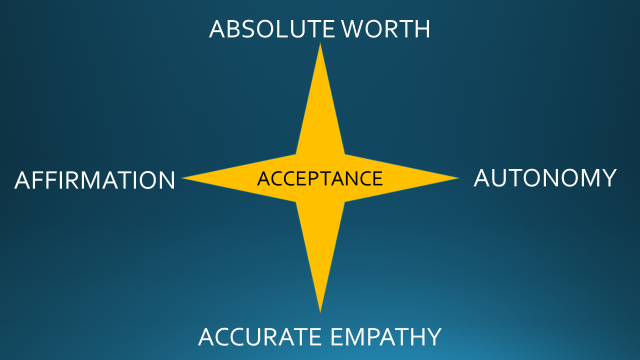 ABSOLUTE WORTH
AUTONOMY
AFFIRMATION
An intentional way of communicating strengths and recognition of efforts
ACCEPTANCE
ACCURATE EMPATHY
52
52
[Speaker Notes: **ANIMATION**
Upon click, the image will animate to the right and the shape will shrink, highlighting the point of the star labeled “affirmation.”

Discuss with participants what it means to provide an affirmation. Focus on deliberately reinforcing specific strengths. Providing affirmations to clients allows an opportunity to enhance engagement and demonstrate acceptance.]
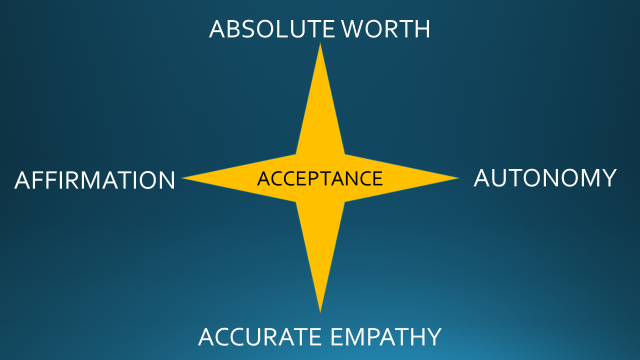 ABSOLUTE WORTH
Offering people “complete freedom to be and to choose”
Understanding the paradox of change
AUTONOMY
AFFIRMATION
ACCEPTANCE
ACCURATE EMPATHY
53
53
[Speaker Notes: **ANIMATION**
Upon click, the image will animate to the left and the shape will shrink, highlighting the point of the star labeled “autonomy.”

Autonomy is offering people “complete freedom to be and to choose.” While this seems counterintuitive, the nature of change is such that the more an individual is pushed to change, the less willing that individual becomes to actually make a change. Change originates when an individual is provided an opportunity to consider their own motivations within an atmosphere of compassion and acceptance.]
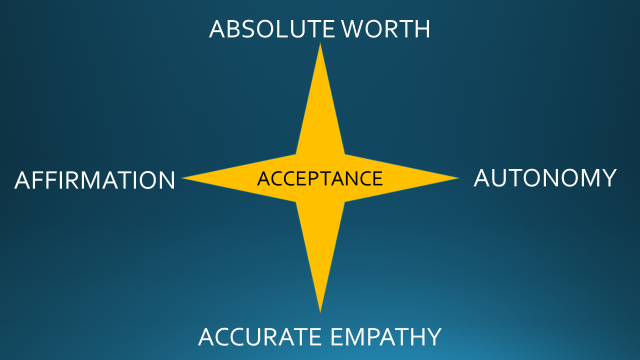 ABSOLUTE WORTH
Respecting that the other person has worth in their own right
People have expertise about themselves.
People have motivation, even if it’s hard to see.
We want to help them see what they already have in themselves.
AUTONOMY
AFFIRMATION
ACCEPTANCE
ACCURATE EMPATHY
54
54
[Speaker Notes: **ANIMATION**
Upon click, the image will animate down and the shape will shrink, highlighting the point of the star labeled “absolute worth.”

The concept of absolute worth is based in respecting that the other person has worth in their own right. It recognizes that people have some expertise in their own lives that providers cannot presume to know. It is important to focus on helping individuals recognize that expertise in situations where they do not see it themselves.]
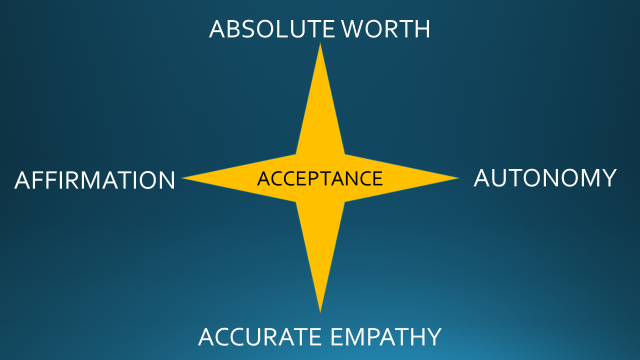 ABSOLUTE WORTH
AUTONOMY
AFFIRMATION
ACCEPTANCE
Empathy is a “necessary and sufficient condition” of treatment (Rogerian approach)
Different than sympathy 
Not “I’ve been there and I know what you’re experiencing, so I’ll tell you my story.”
ACCURATE EMPATHY
55
55
[Speaker Notes: **ANIMATION**
Upon click, the image will animate up and the shape will shrink, highlighting the point of the star labeled “accurate empathy.”

Read through the points on “accurate empathy” and advance to the next slide.]
56
[Speaker Notes: This slide contains a movie clip that will play when the trainer advances the slide. In order for this to work, the connection between the PowerPoint presentation and the video file must be maintained. When moving the PowerPoint file to another location on your computer, or to another computer, make sure to always move the video file along with it. 

If the link becomes broken, the video will need to be reinserted. Delete the image and gray box. From the insert menu in PowerPoint, select “movie.” Select the video file “SympathyEmpathy.mp4” that was included for this training. When asked, indicate that the movie should play automatically. It will appear as a black box on the screen. This video should play when the slide show is being viewed when the trainer clicks on the black box.

The video is an animated clip of Dr. Brene Brown discussing the difference between sympathy and empathy. Play the video and summarize the importance of recognizing the difference between sympathy and empathy in creating acceptance and not inadvertently creating a barrier between provider and client. 

VIDEO SOURCE:
https://www.youtube.com/watch?v=1Evwgu369Jw]
Activity: Identifying Strengths
You’re meeting with a 36 year-old male who was recently diagnosed with HIV. During your assessment, you discover that your client has a two year-old child and is recently estranged from the child’s mother. The client states that the child’s mother found out that your client was regularly engaging in unprotected sex with men who he would meet at bars and clubs or using hook-up apps. 

When asked about the estrangement and potential for risk based on his behaviors, the client states, “She just needs to relax. If she would just do her job and take care of the kid like she’s supposed to, everything would be fine.” When asked about on-going substance use, the client states that he uses alcohol and marijuana nearly daily and has “on occasion” done cocaine and meth while clubbing and injected heroin “once or twice if someone has it” in the past six months. He feels he doesn’t require any health interventions.
57
[Speaker Notes: Read through the vignette. Divide the training participants into groups of 2-3. Give them 5-7 minutes to discuss how they might identify strengths of this individual if they were working with him.]
Engagement: Barriers to Health Literacy
Individuals provided with appropriate health education show greater ART adherence
Health literacy is “the degree to which individuals have the capacity to obtain, process, and understand basic health information and services needed to make appropriate health decisions.”
Health providers face multiple barriers that can impede health education
Health literacy barriers include: 
Individual barriers
Provider-related barriers
System-level barriers
58
SOURCE: Corless, 2016
[Speaker Notes: Read through the bulleted points. Focus on the definition of health literacy and why health literacy and education are important in contributing to changing behavior such as increased medication adherence. Note that health literacy barriers can include individual barriers (motivation or willingness to learn additional information; biases and misconceptions), provider-related barriers (limited training or educational enhancement opportunities), system-level barriers (lack of organizational or macro-level support to provide targeted education to certain groups). 

REFERENCE:
Corless, I. B. (2016). Doing what you’re told: It’s not that simple. Journal of the Association of Nurses in AIDS Care, 27(2), 117-120.]
Engagement: Overcoming Obstacles
Use of an integrated team approach – relying on different disciplines with expertise in a coordinated way
Assess needs and priorities – if housing and food are not addressed, other priorities become less important
Penalizing patients for noncompliance is counterproductive
Health care needs should be organized so the patient knows how to access resources during the day and at night
Give individuals choices in their care
Establish a program to provide broad HIV-related education
Develop an activity in which providers and non-providers are tasked with re-writing processes, procedures, worksheets, medication scripts or recommendations to contain less jargon
59
SOURCE: Corless, 2016
[Speaker Notes: The information presented on this slide includes suggestions for overcoming barriers to engagement. Providers should consider using an integrated treatment team approach rather than relying on one particular provider to accomplish all tasks. Thorough assessment and recognition of addressing basic needs helps to appropriately treatment plan. We also recognize that penalizing patients for noncompliance is not consistent with the strategies for engagement discussed up to this point. Collaborative decision making and establishing a program for broad HIV education are components of engaging individuals in treatment – an additional activity would be to involve key stakeholders in identifying jargon in policies and practices to simplify information. 

Additional information for trainers: 
Individual barriers include: mental health issues, adjustment to recent diagnosis, basic literacy skills, cognitive/organizational impairments, motivational considerations, attempt to self-educate (i.e.,via the internet). System barriers include: manuals, procedures that are too technical and not accessible to varying literacy levels; high co-pays that prevent some individuals from accessing adequate care/resources.

REFERENCE:
Corless, I. B. (2016). Doing what you’re told: It’s not that simple. Journal of the Association of Nurses in AIDS Care, 27(2), 117-120.]
REACH: A Mixed Method Approach to Patient Engagement
HIV stigma and health beliefs are significant barrier to care
PLWH are less likely to disengage from care if they are: 
Male
Older
White
MSM
initiated  on ART
PLWH are more likely to disengage from care if they: 
Use intravenous drugs
Are migrants
Received a recent diagnosis
60
SOURCE: Howarth et al., 2017
[Speaker Notes: The REACH study is a mixed-method study to identify methods for improving HIV care. The study recognized that HIV stigma and health beliefs can significantly impact access to care. Factors that were related to being likely to disengage in care included: being male, older, white, MSM, or initiated on ART. While ART adherence is important, individuals may be likely to disengage once initiated thinking they do not need additional or on-going care. PLWH are more likely to disengage from care if they are using intravenous drugs. Risk factors also include receiving a recent diagnosis as this can cause excessive and unanticipated stress for the individual. An additional consideration would be if the individual is a migrant. 

REFERENCE: 
Howarth, A., Apea ,V., Michie, S., Morris, S., Sachikonye, M., Mercer, C., Evans, A., Delpech, V., Sabin, C., & Burns, F. (2017) REACH: A mixed-methods study to investigate the measurement, prediction and improvement of retention and engagement in outpatient HIV care. Health Services and Delivery Research, 5(13), 1-159.]
Key Influences on Attendance
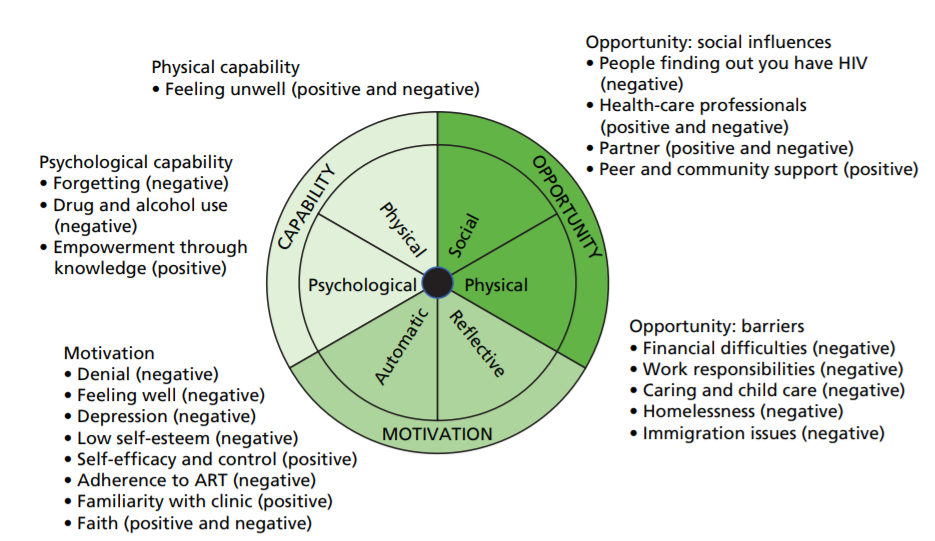 61
SOURCE: Howarth et al., 2017
[Speaker Notes: Summarize the main points of the key influences on attendance. Identify that the three aspects of the wheel, “capability,” “opportunity,” and “motivation” all have different components to them. These three aspects could be useful categories to begin to assess an individual’s functioning in order to better understand the potentials barriers (and facilitators) to attending treatment. Note also that each of the three aspects of attendance breaks down into two different components that capture difficulties in that particular component. It is up to the presenter(s) to decide how many of the components they want to discuss, but it is recommended that speakers focus, at minimum, on drawing participants’ attention to the barriers under “Opportunity” as these are specific issues that an organization may want to begin to consider in the hopes of reducing any impact on attendance. These are also some aspects of engagement that have previously been focused on in the presentation, such as “homelessness.” 

REFERENCE: 
Howarth, A., Apea ,V., Michie, S., Morris, S., Sachikonye, M., Mercer, C., Evans, A., Delpech, V., Sabin, C., & Burns, F. (2017) REACH: A mixed-methods study to investigate the measurement, prediction and improvement of retention and engagement in outpatient HIV care. Health Services and Delivery Research, 5(13).]
REACH: Suggestions to Improve Engagement
Text reminders and online appointments
Information/welcome packets
Pill organizers
Education for providers outside the field of sexual health and HIV
Clinics aimed at specific groups
Welcome receptionists and consultation when nonadherence occurs
Peer support
Advisors to give practical social support
Flexible weekend and evening hours
Transportation for individuals with disabilities
62
SOURCE: Howarth et al., 2017
[Speaker Notes: This slide presents recommendations from the results of the REACH study on how to improve engagement with individuals coming into care at your facility. One recommendation that is discussed in other parts of the training is to utilize technology in order to provide reminders or give updates on appointments and scheduling. Flexibility in hours and providing some transportation to individuals with difficulty getting to the clinic/organization help to enhance engagement. Peer support, advisors, and consultants dedicated to enhancing education and a welcoming approach are all critical in helping individuals feel valued in clinical interactions but also to receive necessary information in making choices about care. 

REFERENCE: 
Howarth, A., Apea ,V., Michie, S., Morris, S., Sachikonye, M., Mercer, C., Evans, A., Delpech, V., Sabin, C., & Burns, F. (2017) REACH: A mixed-methods study to investigate the measurement, prediction and improvement of retention and engagement in outpatient HIV care. Health Services and Delivery Research, 5(13).]
NIATx: Reducing Barriers in Substance Use Treatment
Have regular conversations about barriers
Consider outreach efforts that are not tied to a physical location
Utilize motivational interviewing-style scripts for initial interactions with clients
Develop a system of assisting clients in anticipating and solving logistical problems as part of treatment planning and intervention
 Transportation			 Other appointment
Childcare		 	 Criminal justice system
 Ability to pay			 Work schedules
 Translation needs
63
[Speaker Notes: Formerly the Network for the Improvement of Addiction Treatment, NIATx provides information to providers about process improvement and organizational change. One aspect of enhancing processes in community health clinics is to address barriers that arise in substance use treatment. Recommendations from NIATx on how to reduce these barriers include: having conversations regularly about the barriers that are coming up – it will be easier to address specific barriers if they can be incorporated into treatment as an identified symptom of the individual’s substance use or mental health disorder or as an opportunity for case management; using outreach and case management that is not tied to one physical location but can exist within a client’s community; using motivational interviewing and developing scripts around discussions of change can help to enhance engagement and retention; as mentioned when discussing barriers, begin to anticipate the most common logistical problems that clients may encounter, including transportation issues, childcare issues, work schedules, and involvement with the criminal justice system. 

REFERENCE: 
Barriers to Treatment. (March 2018). Retrieved from http://adai.uw.edu/retentiontoolkit/barriers.htm.]
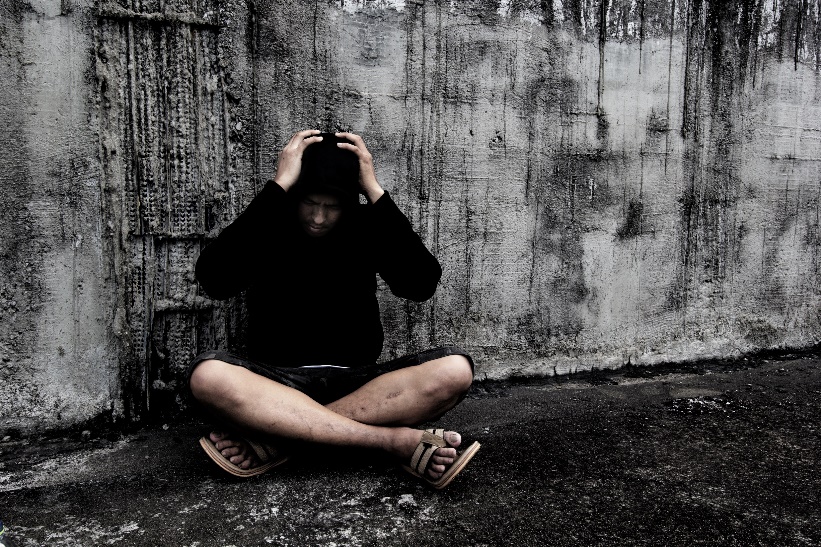 Counteracting Stigma
64
[Speaker Notes: TRANSITION SLIDE
This section will defining stigma and providing examples of ways that providers may (intentionally or unintentionally) perpetuate or contribute to feelings of stigma. The section still also provide suggestions on how to reduce stigma through changing vocabulary and what providers say, as well as discussing stigma with clients. 

IMAGE CREDIT:
Fotolia, purchased image, 2017.]
What is stigma?
Negative stereotyping and separation from groups who are labeled as different; 
a fundamental cause of health inequalities and unequal distribution of 
resources and power
STIGMA
How does stigma occur?
Any action, policy, behavior, or attitude that limits access to material, social, and cultural resources for members of a stigmatized group
65
[Speaker Notes: This slide present broad definitions of what stigma is and how it can occur. Stigma is not limited to a particular group or a particular label. Individuals can experience stigma in multiple ways, depending on what groups they identify (or may not choose to identify).]
Stigma and Health
Stigma affects health through many, multidirectional pathways
Perceived discrimination can affect health directly and indirectly through stress response
Individuals experiencing devaluation and discrimination may cope with risky behaviors such as substance use
Stigmatizing ideas motivate and justify discriminatory treatment 
Healthcare providers who hold stigmatizing beliefs are more likely to provide unequal care 
Education and employment stigmatization can lead to health disparities as well
66
SOURCE: Clair et al., 2016
[Speaker Notes: Stigma is a complex and confounding aspect of treatment in that, even if the practitioner is careful not to perpetuate stigma, it may still affect the engagement and willingness of the client to participate as fully as the practitioner may want. Stigma also impacts the experience of stress and can affect an individual’s health either directly by preventing an individual from access care at a certain location; or indirectly through the stress response produced by having to confront devaluation. This stress response can push individuals in the direction of riskier coping mechanisms such as substance use. Education and employment stigmatization can lead to health disparities as well as limited opportunities in these areas can exacerbate devaluation or, more practically, deny the individual access to needed resources related to healthcare and well-being. 

REFERENCE: 
Clair, M., Daniel, C., & Lamont, M. (2016). Destigmatization and health: Cultural considerations and the long-term reduction of stigma. Social, Science and Medicine, 165, 223-232.]
Stigma and Health Literacy
One study examining intersectionality at HBCUs found three emergent themes regarding perceived risk and survival expectation among students
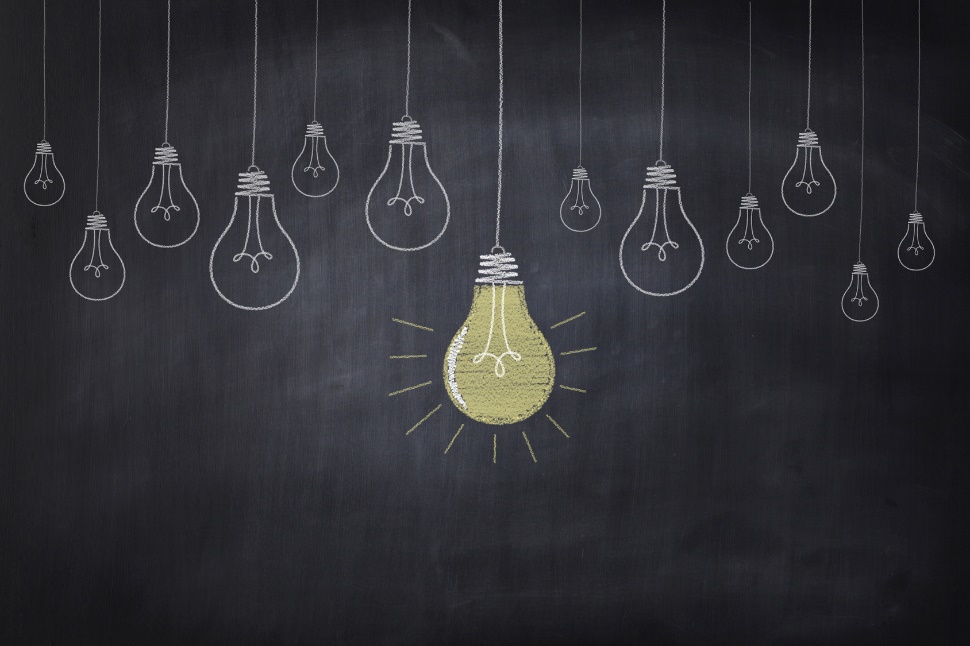 67
[Speaker Notes: Among minority emerging adults, limited knowledge about the risk and impact of HIV is prevalent. This leads to a high rate of new diagnoses among this particular age group. The Get SMART Project aimed to gather information about the perspective of safe sex practices and substance use among young adults, particularly African-American youth between the age of 18-24 – 46% of 824 interviewed students at Historically Black Colleges and Universities (HBCUs) reported not using a condom during their last sexual intercourse. The researchers identified academic institutions as being a critical access point in on-going partnership to provide education around risk reduction to youth.  

REFERENCES: 
Bcheraoui, E., Sutton, M.Y., Hardnett, F.P., & Jones, S.B. (2013). Patterns of condom use among students at historically Black colleges and universities: Implications for HIV prevention efforts among college-age young adults. AIDS Care, 25(2), 186-193. 

Edwards, L.V., Lindong, I., Brown, L., Hawkins, A.S., Dennis, S., Fajobi, O., Rowel, R., Braithwaite, R., & Sydnor, K.D. (2017). None of us will get out of here alive: The intersection of perceived risk for HIV, risk behaviors and survival expectations among African American emerging adults. Journal of Health care for the Poor and Underserved, 28(2), 48-68.]
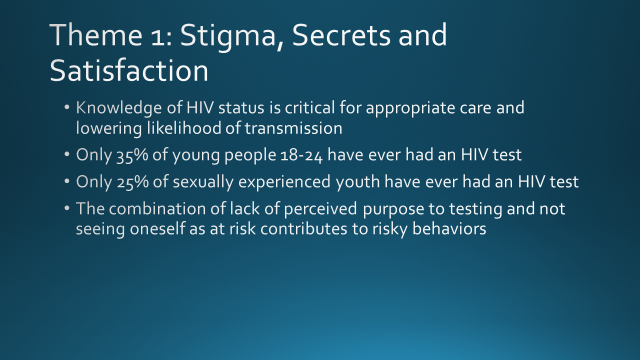 Theme 1: Stigma, Secrets and Satisfaction
Knowledge of HIV status is critical for appropriate care and lowering likelihood of transmission
Only 35% of young people 18-24 have ever had an HIV test
Only 25% of sexually experienced youth have ever had an HIV test
The combination of lack of perceived purpose to testing and not seeing oneself as at risk contributes to risky behaviors
“I prefer not know my HIV status. I am satisfied not knowing and life is easier that way. What you don’t know can’t hurt you. If a person doesn’t look right, I won’t have sex with them unless I am smoking weed or maybe high. Some of the main reason why people don’t get tested is because they don’t want to know if they have HIV. Plus, we don’t see ourselves at risk. The people I hang out with are okay. They are clean. HIV ain’t that big of a problem. Don’t they have pills that will take care of it anyways? This is information that I really don’t need to know.”
“Getting tested for HIV is my business. Nobody needs to know that information but me and who I am having sex with at the moment, if I chose to tell them. These people are nosey and all up in your business!! All you need is for someone to find out your HIV status and it’s all over the news. Hell no, I am not taking that chance. Whatever my HIV status is my secret and I will tell only when I feel like it. More people should be like me. Just have sex, get high, smoke a little and have some juice, enjoy yourself, and live life. If I were positive, I don’t think I would tell. And, that’s really easy and all I have to say about it.”
SOURCE: Edwards et al., 2017
68
68
[Speaker Notes: The first emergent theme that researchers found revolved around stigma, secrets, and satisfaction. In particular, it is essential that individuals have knowledge of why understanding HIV status is critical and how knowledge of status can reduce likelihood of transmission with appropriate care. Only about one in three young people 18-24 have ever had an HIV test and only one in four sexually experienced youth have had an HIV test. Education should focus on reducing the perceived lack of purpose in testing. Not seeing oneself as being at risk also increased the potential for risky behavior. 

Additional information for trainers: 
This slide includes two quotes from the study specifically related to Theme 1. These quotes are incorporated into a handout (see page 154 of trainer guide) given to participants and referenced on Slide 71 to discuss how a provider might approach dispelling myths in conversation with clients. 

Quote 1: “I prefer not know my HIV status. I am satisfied not knowing and life is easier that way. What you don’t know can’t hurt you. If a person doesn’t look right, I won’t have sex with them unless I am smoking weed or maybe high. Some of the main reason why people don’t get tested is because they don’t want to know if they have HIV. Plus, we don’t see ourselves at risk. The people I hang out with are okay. They are clean. HIV ain’t that big of a problem. Don’t they have pills that will take care of it anyways? This is information that I really don’t need to know.”

Quote 2: “Getting tested for HIV is my business. Nobody needs to know that information but me and who I am having sex with at the moment, if I chose to tell them. These people are nosey and all up in your business!! All you need is for someone to find out your HIV status and it’s all over the news. Hell no, I am not taking that chance. Whatever my HIV status is my secret and I will tell only when I feel like it. More people should be like me. Just have sex, get high, smoke a little and have some juice, enjoy yourself, and live life. If I were positive, I don’t think I would tell. And, that’s really easy and all I have to say about it.”

REFERENCE: 
Edwards, L.V., Lindong, I., Brown, L., Hawkins, A.S., Dennis, S., Fajobi, O., Rowel, R., Braithwaite, R., & Sydnor, K.D. (2017). None of us will get out of here alive: The intersection of perceived risk for HIV, risk behaviors and survival expectations among African American emerging adults. Journal of Health care for the Poor and Underserved, 28(2), 48-68.]
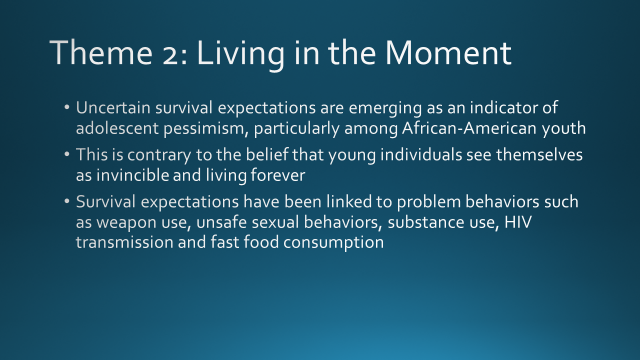 Theme 2: Living in the Moment
Uncertain survival expectations are emerging as an indicator of adolescent pessimism, particularly among African-American youth
This is contrary to the belief that young individuals see themselves as invincible and living forever
Survival expectations have been linked to problem behaviors such as weapon use, unsafe sexual behaviors, substance use, HIV transmission and fast food consumption
“I know people living with HIV and they look okay to me. I like having sex and I like it with different girls and sometimes I don’t have condoms on me. Condom use or lack of condom use communicates different message to people, you know what I mean. I live for this moment and if I get offered sex, I am taking it and probably without a condom. I just don’t see myself at risk for HIV anyways. I can’t worry about something that may never happen. You have to get what you can whenever you can. Life is short. And, I just want to have a good time.”
“I have the desire for immediate gratification and to get what I can right now!!! I don’t care about anything except what I want. I know that sounds selfish! It’s dope when you can live life the way you want while you’re here. I know too many friends that are gone. They are dead!! Almost every week, every day, somebody gets killed or hurt real bad in a fight or something. I need to get mine now!! Sex helps you get through the day and deal with stress. If I have a condom, I may or may not use it. It really depends but if I am high, I might forget to practice safe sex.”
SOURCE: Edwards et al., 2017
69
69
[Speaker Notes: The second theme that researchers noted in talking with youth about HIV risk was “Living in the Moment.” This spoke to uncertain survival expectations as an emerging indicator of adolescent pessimism, particularly among African-American youth. This seems to run contrary to the belief that young people see themselves as invincible and living forever. This survival expectation and foreshortened sense of future has been linked to additional impulsive and problematic behaviors such as unsafe sexual behaviors, substance use, HIV transmission and unhealthy diet. Consider the way in which this perspective is related to the shifted Maslow’s Hierarchy of Needs on Slide 24 and aspect of community safety. 

Additional information for trainers: 
This slide includes two quotes from the study specifically related to Theme 2. These quotes are incorporated into a handout (see page 154 of trainer guide) given to participants and referenced on Slide 71 to discuss how a provider might approach dispelling myths in conversation with clients. 

Quote 3: “I know people living with HIV and they look okay to me. I like having sex and I like it with different girls and sometimes I don’t have condoms on me. Condom use or lack of condom use communicates different message to people, you know what I mean. I live for this moment and if I get offered sex, I am taking it and probably without a condom. I just don’t see myself at risk for HIV anyways. I can’t worry about something that may never happen. You have to get what you can whenever you can. Life is short. And, I just want to have a good time.”

Quote 4: “I have the desire for immediate gratification and to get what I can right now!!! I don’t care about anything except what I want. I know that sounds selfish! It’s dope when you can live life the way you want while you’re here. I know too many friends that are gone. They are dead!! Almost every week, every day, somebody gets killed or hurt real bad in a fight or something. I need to get mine now!! Sex helps you get through the day and deal with stress. If I have a condom, I may or may not use it. It really depends but if I am high, I might forget to practice safe sex.”

REFERENCE: 
Edwards, L.V., Lindong, I., Brown, L., Hawkins, A.S., Dennis, S., Fajobi, O., Rowel, R., Braithwaite, R., & Sydnor, K.D. (2017). None of us will get out of here alive: The intersection of perceived risk for HIV, risk behaviors and survival expectations among African American emerging adults. Journal of Health care for the Poor and Underserved, 28(2), 48-68.]
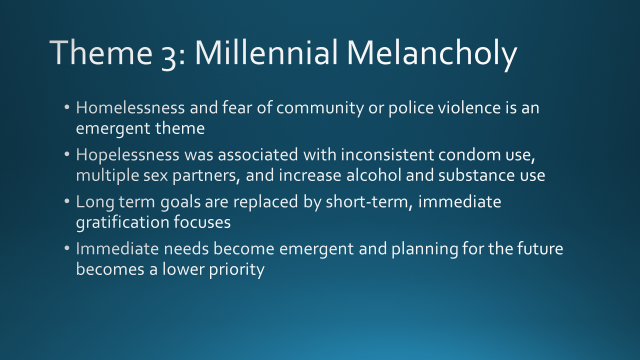 Theme 3: Millennial Melancholy
“My father is responsible for paying our rent. Sometimes he pays and sometimes he may miss a month or two. I never know how things are going to be around here. Therefore, I take it one day at time. We have come so close to being evicted and one day I know it’s going to happen. That’s a fear I that I am often faced with. I have to think about what I have right here and right now and that’s just the way it is. Sometimes, I can understand why people trade sex for different things. At least they may hook up with someone and have a nice place to stay. I know of people who trade sex for different things (e.g., money, food, clothes, and gifts) but I don’t want to do that. I want more for my life.”
Homelessness and fear of community or police violence is an emergent theme
Hopelessness was associated with inconsistent condom use, multiple sex partners, and increase alcohol and substance use
Long term goals are replaced by short-term, immediate gratification focuses
Immediate needs become emergent and planning for the future becomes a lower priority
“Last year my cousin was shot in the leg while coming home from a party. He didn’t know the guy but the guy just shot him for no reason. People out here are crazy and tripping. You never know when you may catch a bullet, fist, stick, or knife. This is crazy and I am supposed to worry about an STD or HIV?”
SOURCE: Edwards et al., 2017
70
70
[Speaker Notes: The last theme that emerged from the study focused on “Millennial Melancholy,” specifically related to aspects of the modified Maslow’s Hierarchy of Needs on Slide 24. Issues related to housing and homelessness and fear of community or police violence were noted frequently. The hopelessness that resulted from this anxiety was associated with increased risky sexual behaviors and substance use. The focus was less on planning for the future and immediate gratification became the driving force in decision making. 

Additional information for trainers: 
This slide includes two quotes from the study specifically related to Theme 3. These quotes are incorporated into a handout (see page 154 of trainer guide) given to participants and referenced on Slide 71 to discuss how a provider might approach dispelling myths in conversation with clients. 

Quote 5: “My father is responsible for paying our rent. Sometimes he pays and sometimes he may miss a month or two. I never know how things are going to be around here. Therefore, I take it one day at time. We have come so close to being evicted and one day I know it’s going to happen. That’s a fear I that I am often faced with. I have to think about what I have right here and right now and that’s just the way it is. Sometimes, I can understand why people trade sex for different things. At least they may hook up with someone and have a nice place to stay. I know of people who trade sex for different things (e.g., money, food, clothes, and gifts) but I don’t want to do that. I want more for my life.”

Quote 6: “Last year my cousin was shot in the leg while coming home from a party. He didn’t know the guy but the guy just shot him for no reason. People out here are crazy and tripping. You never know when you may catch a bullet, fist, stick, or knife. This is crazy and I am supposed to worry about an STD or HIV?”

REFERENCE: 
Edwards, L.V., Lindong, I., Brown, L., Hawkins, A.S., Dennis, S., Fajobi, O., Rowel, R., Braithwaite, R., & Sydnor, K.D. (2017). None of us will get out of here alive: The intersection of perceived risk for HIV, risk behaviors and survival expectations among African American emerging adults. Journal of Health care for the Poor and Underserved, 28(2), 48-68.]
Activity
Choosing one of the six quotes presented above, how would you initiate a conversation with this individual to try to correct misinformation and highlight the importance of safe sexual and substance use practices?
71
[Speaker Notes: Referring to the handout (see page 154 of trainer guide) with the six quotes from the previous slides, ask participants to get into groups of 4-6 and discuss one of the quotes (consider assigning quotes to groups rather than letting groups choose, depending on the size of the training). Once they’ve discussed the quote, ask them to consider how they might initiate a conversation with this individual to try to engage them in treatment by reducing misinformation around risky behaviors in a way that could enhance engagement. This activity lasts 5-10 minutes, depending on number of participants.]
Counteracting stigma
Stigma occurs when someone holds a negative opinion or attitude toward others; in this case, PLWHA, someone with a mental illness and or substance use
Stigma is a complicated problem with no easy solutions 
One way to counteract stigma is to provide education and getting to know someone who has a particular illness
Stigma can create additional obstacles and stressors in the general public
72
[Speaker Notes: The recommendations for counteracting stigma begin with a recognition that stigma can occur whenever someone holds a negative opinion or attitude towards others. For the purposes of this presentation, we are focusing specifically on people living with HIV/AIDS, someone with a mental illness or someone using substances. One way to begin to counteract stigma is to provide education to others about what it means to live with a particular illness. Without the opportunity for education and getting to know someone living with a particular illness, misinformation is perpetuated that can have detrimental impacts on individuals in the general public.]
Counteracting stigma
Become educated about HIV, substance use, and mental illness; the symptoms, course of illness, and treatment options

Possible to correct misinformation by providing information about a personal experience of working with or living with HIV, a mental illness, or substance use

Disclose information to counteract stigma selectively

Become aware of legal rights and advocacy support
73
[Speaker Notes: Read through each of the suggestions listed for counteracting stigma. Emphasize the importance of education and, for healthcare staff in particular, training.]
Conditions for Stigma Reduction
The credibility of new constructions – that is, the apparent “truthfulness” of new information and the perception of the individuals distributing the information (status and visibility) 

The interaction of new constructions with existing ideologies

The inherent linkage between the stigmatized group and the dominant group – a common drive or “fate”
74
SOURCE: Clair et al., 2016
[Speaker Notes: Three conditions have to be present in order to begin to reduce stigma. These are conditions that can be adopted within an organization or broader as a community. The first of these is the status and visibility of new conceptualizations regarding expectations of what it means to be living with HIV/AIDS or a substance use disorder. Who is distributing the information and are they a trustworthy source of information? If the individual is credible, the information they are presenting is more likely to be adopted and take root in the general public. For example, to the general public in the 90s, the highest profile individual living with HIV was Magic Johnson. Since that time, he has come to be identified publically not by his diagnosis but for the number of public initiatives he has worked on in and around Los Angeles. This type of “good will” towards an identified figure living with a particular illness can help to integrate new information to destigmatize misinformation in the general public. 

The second of the conditions is the interaction of new constructions with existing ideologies. Meaning, how do new conceptualizations that are presented fit with existing ideologies held by the targeted audience. Ease of integration will indicate whether or not the new constructions will be easily adopted. Early in the development of rights laws related to individuals living with AIDS, policy makers and supporters of equal rights had to frame the right to equal treatment within existing frameworks of other, previously established marginalized groups with disabilities. 

The last is the ability to tie the stigmatized group and the dominant group together to begin to reduce the ostracizing that a stigmatized group may experience. The “common fate” may also help to normalize individuals diagnosed with a particular illness as not being inherently different from other (“majority”) group in public.  For example, public health initiatives and messaging that clarify the narrative of HIV/AIDS as a viral condition, not as a “gay condition” tied fates together in the general public. 

REFERENCE: 
Clair, M., Daniel, C., & Lamont, M. (2016). Destigmatization and health: Cultural considerations and the long-term reduction of stigma. Social, Science and Medicine, 165, 223-232.]
Stigma Reduction Strategies
Change cultural constructions by using social actors to enhance equivalencies between PLWH and general population (accomplished by counselors, doctors, lawyers, policy makers, journalists, media, etc.)
Enhance awareness of basic rights with materials that specifically include HIV-specific education; engage family and community support to implement policy-driven interventions that increase normative responses and grassroots actions
Address inequities within healthcare settings and institutional culture, examining factors that perpetuate stigma at individual, environmental, and societal levels
75
SOURCE: Clair et al., 2016
[Speaker Notes: Based on these conditions for reducing stigma, three actions are presented to guide stigma reduction as a social level. The first of which is to use identified social actors that have high visibility and high credibility in a particular community. The second is to enhance awareness of basic rights from a grassroots action standpoint that seeks to engage families and community members in understanding HIV-specific issues. The last is the address healthcare inequities through institutional policies and culture; ensuring that any actions are consistent with the expectations of the overall organization and reduce stigma towards patients. 

REFERENCES:
Chambers, L., Rueda, S., Baker, D. N., Wilson, M., Deutsch, R., Raeifar, E., Rourke, S., & The Stigma Review Team. (2015). Stigma, HIV, and health: A qualitative synthesis. BMC Public Health, 15(848), 1-17.

Clair, M., Daniel, C., & Lamont, M. (2016). Destigmatization and health: Cultural considerations and the long-term reduction of stigma. Social, Science and Medicine, 165, 223-232. 

Thapa, S., Hannes, K., Cargo, M., Buve, A., & Mathei, C. (2015). Effect of stigma reduction intervention strategies on HIV test uptake in low and middle-income countries: A realist review protocol. Systematic Reviews, 4, 142.]
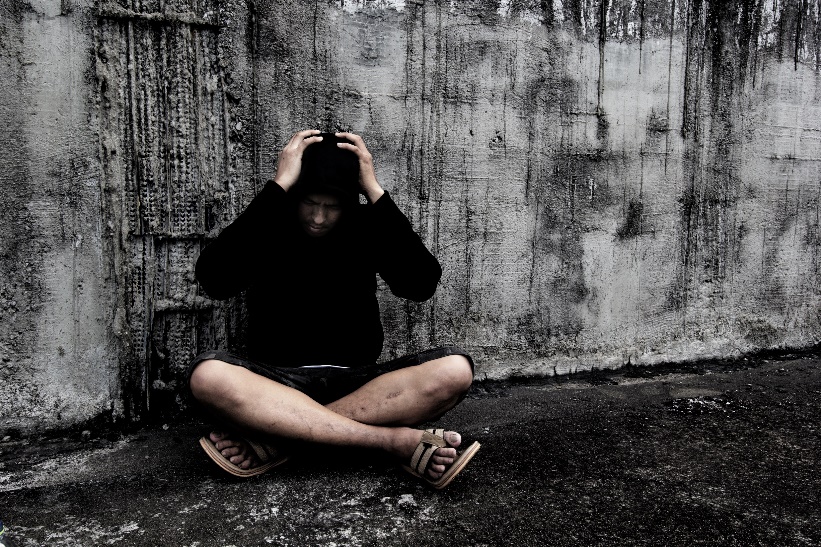 Counteracting StigmaLanguage Matters
76
[Speaker Notes: TRANSITION SLIDE
This section will provide recommendations to providers on how to counteract stigma using language that is person-centered. 

IMAGE CREDIT: 
Fotolia, purchased image, 2017.]
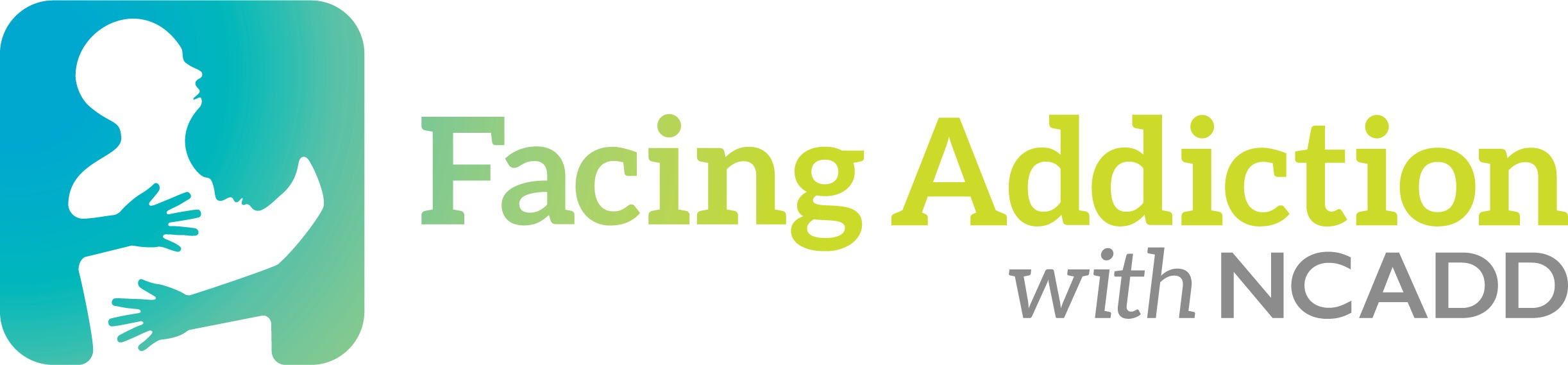 ADDICTIONaryA Glossary of Key Terms Concerning Addiction & Recovery
77
[Speaker Notes: The “ADDICTIONary” is a presentation developed by the National Council on Alcoholism and Drug Dependence, designed to describe the way language changes and current terms that are used in substance use treatment to reduce stigma between providers and clients. Terms are constantly evolving, so it is important that providers approach interactions with an open-mind and continue to educate themselves.]
The Significance of Language
Language can bind us together OR tear us apart. The words we choose in personal and professional settings powerfully and indefinitely impact impressions. 

How we talk about addiction matters. 

Substance use disorders are one of the most misunderstood and mischaracterized health conditions we face as a society. Every year, more people die from alcohol and drug overdoses than in car crashes.

Now is the time to unify behind a common language, appropriate terminology, and precise definitions.
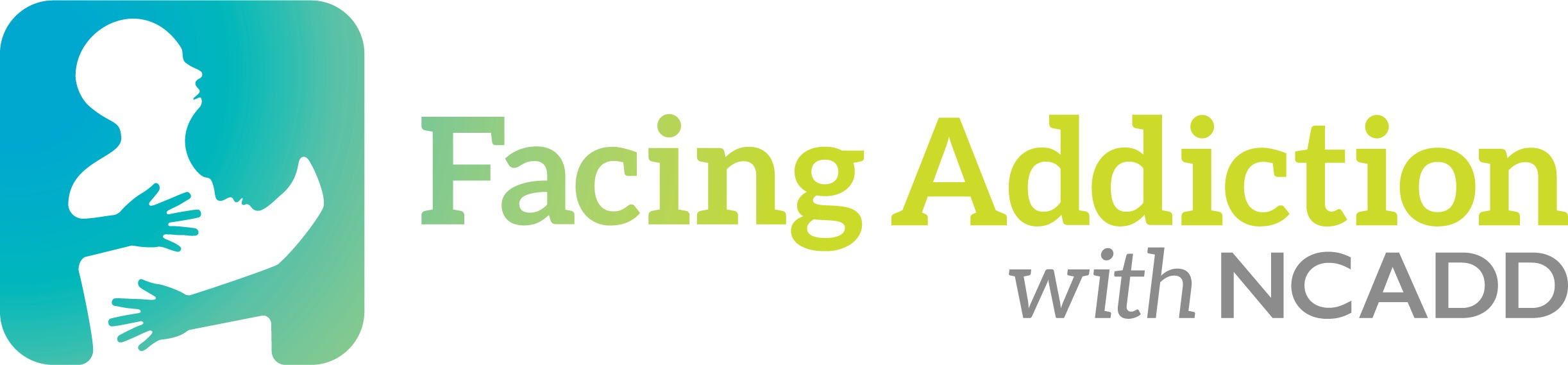 78
78
[Speaker Notes: Recognizing the significance of language is critical in being able to reduce stigma and engage individuals in treatment. Words matter – this is true regardless of the presenting problems someone describes when coming to treatment. Substance use, like HIV/AIDS, is one of the more misunderstood and mischaracterized health conditions. Using person-centered and unified language helps to clarify misconceptions and reduce misinformation. 

SOURCE  CREDIT:
Facing Addiction with the National Council on Alcoholism and Drug Dependence, 2018.]
The Negative Power of Stigma
One can argue that no other medical condition is shrouded in stigma like that of substance use disorders. This harmful stigma affects those who are suffering, their loved ones, and often numerous others connected to the individual. 

Sadly, it is often due to this stigma that those in need of treatment do not seek medical attention.

The language we all use can play a significant role in stigma reduction – but too often, inappropriate use of language unintentionally strengthens the  harmful effects of the disorder.
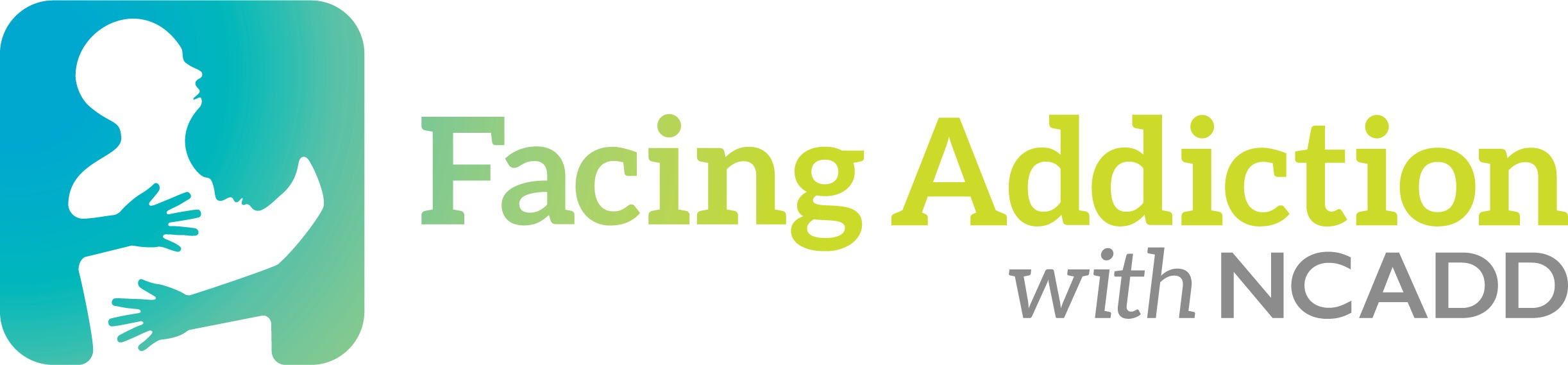 79
79
[Speaker Notes: Building upon previously discussed aspects of stigma, is it easy to understand that if an individual were to come to treatment and be confronted with judgement and blaming language, they would be less likely to engage with the provider in that interaction and unlikely to ever return for follow-up. This has relevance for the way we advertise and describe our services before someone even comes in for treatment. If they feel that they won’t be granted privacy or experience shame even considering approaching a treatment facility, it will be difficult to get that individual engaged in services. 

SOURCE CREDIT:Facing Addiction with the National Council on Alcoholism and Drug Dependence, 2018.]
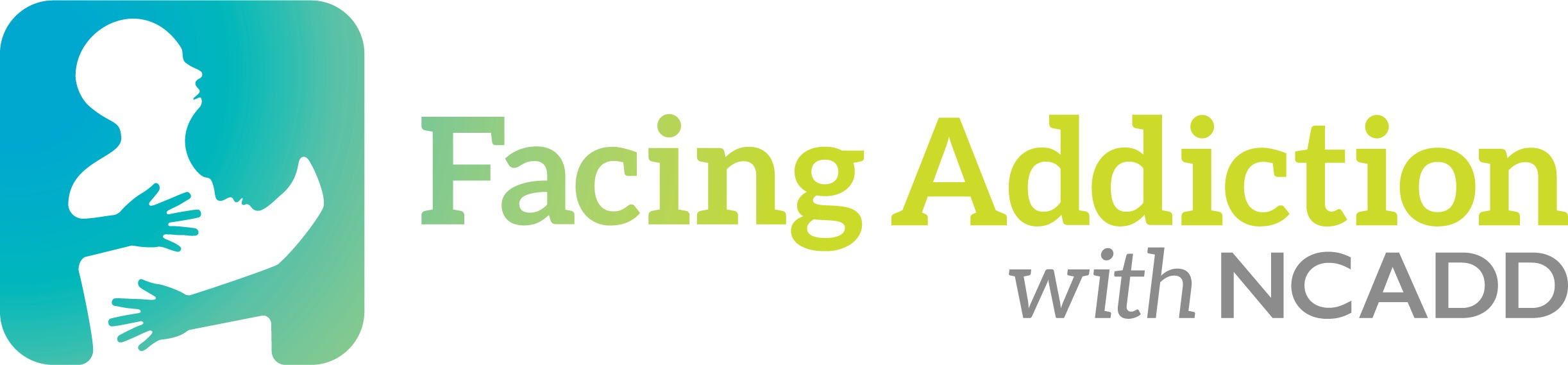 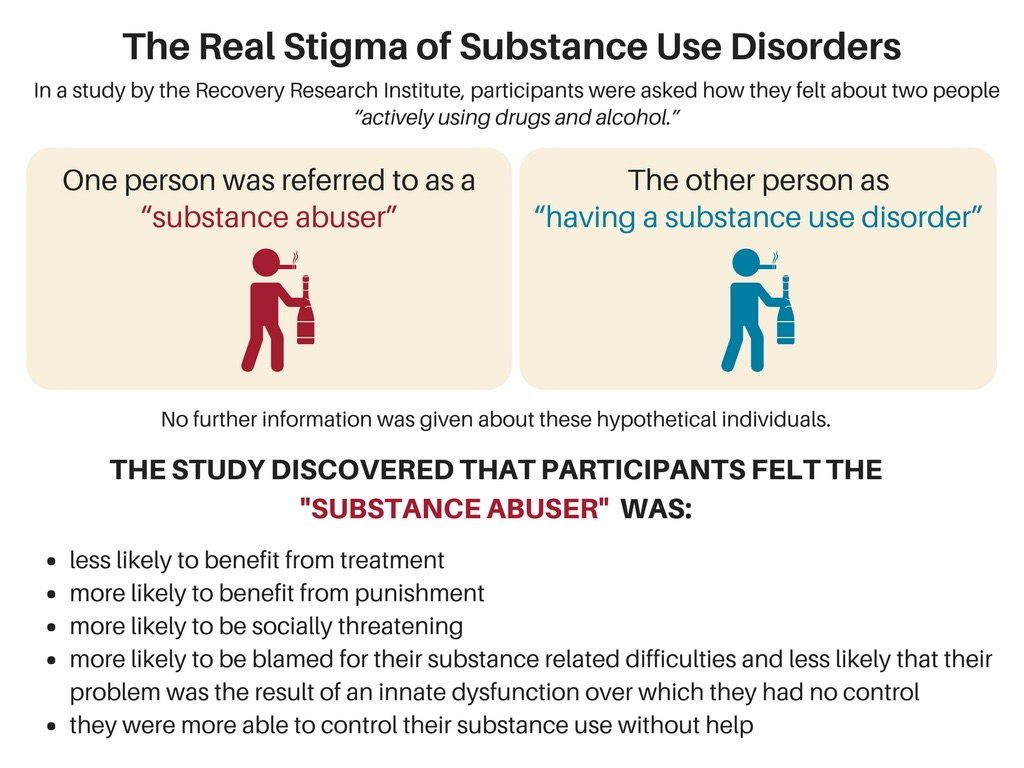 80
[Speaker Notes: While it is intuitive that providers should use person-centered language in talking with individuals, research has actually demonstrated the detrimental impact of not using person-centered language. In a study, one individual was referred to as a “substance abuser” while the other was referred to as “having a substance use disorder.” In gathering feedback about the two individuals, participants demonstrated biases based on these descriptors alone. The “substance abuser” was viewed as being less likely to benefit from treatment, more likely to benefit from punishment, more likely to be threatening, more likely to be blamed for substance-related difficulties, and more able to control their substance use without help. If each of these biases were held (consciously or unconsciously by a provider), they could impact treatment and engagement in significant ways. 

SOURCE CREDIT:Facing Addiction with the National Council on Alcoholism and Drug Dependence, 2018.]
Stigmatizing Language
Often we use stigmatizing terms every day, not realizing the extent of their negative impact. In order to collectively work to humanize the issue of substance use disorders, the following terminology must be avoided when either discussing or writing about this issue.

Think about the negative sentiment attached to each of the following statements: 

“My friend is a drug addict”
“She can’t seem to get clean”
“Our community has a serious drug abuse problem”
“He can’t seem to avoid relapse”
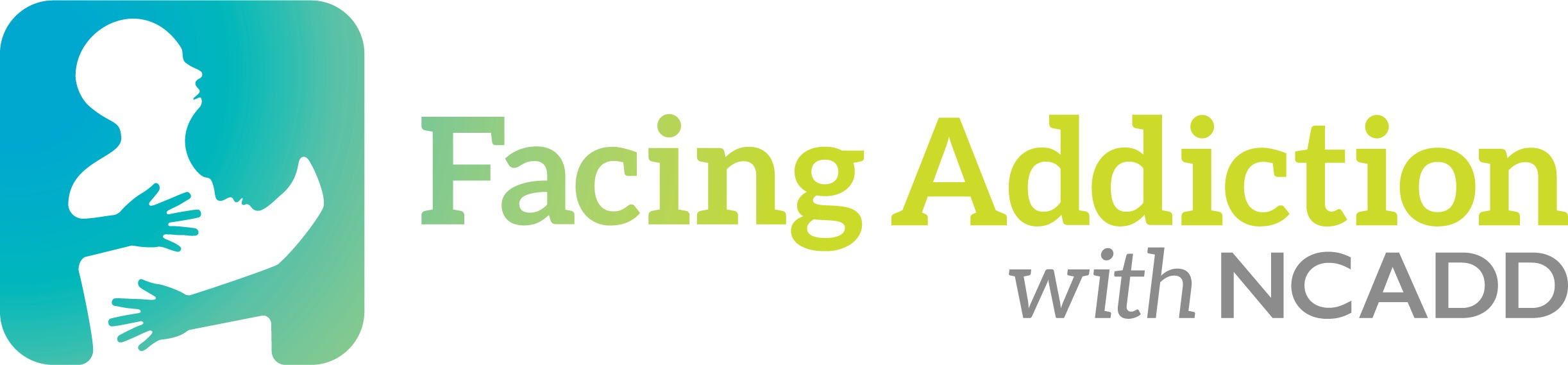 81
81
[Speaker Notes: Consider the way that we might use stigmatizing language in everyday conversation without realizing it due to the term being commonplace in social interactions. However, there could easily be a perceived negative sentiment or judgement attached to those terms. Consider that in each of the phrases on the slide. For example, “My friend is a drug addict” is a very stigmatizing term that will instantly lead individuals to perceive the friend in an overwhelmingly negative way while giving no real substantive diagnostic information about the individual’s functioning. 

SOURCE CREDIT:Facing Addiction with the National Council on Alcoholism and Drug Dependence, 2018.]
Correcting our Language
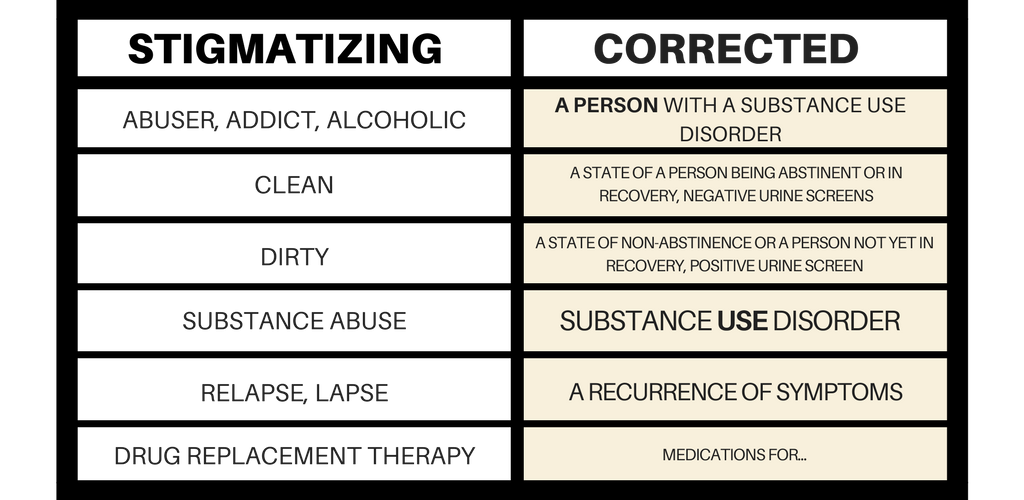 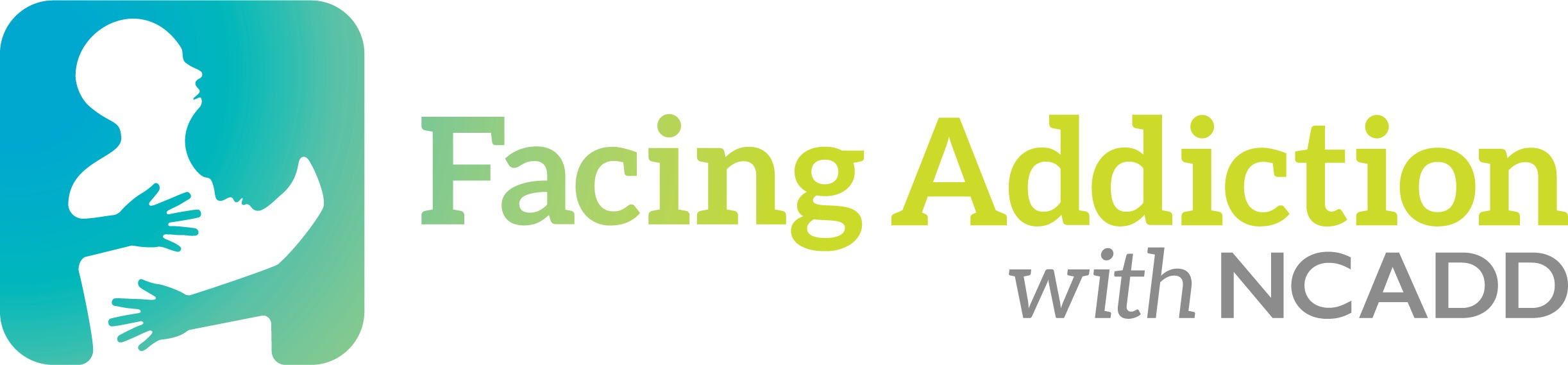 82
[Speaker Notes: Read through the slide, noting the stigmatizing language on the left and the corrected, less stigmatizing term on the right. 

Additional information for trainers: 
The term “substance abuse” may still be used if a study was done using the DSM-IV-TR criteria for diagnosis and that aspect of the study is specifically noted. However, current terminology indicates a range of “substance use disorders” without the inclusion of the outdated “abuse” or “dependence” identifiers. 

SOURCE CREDIT:Facing Addiction with the National Council on Alcoholism and Drug Dependence, 2018.]
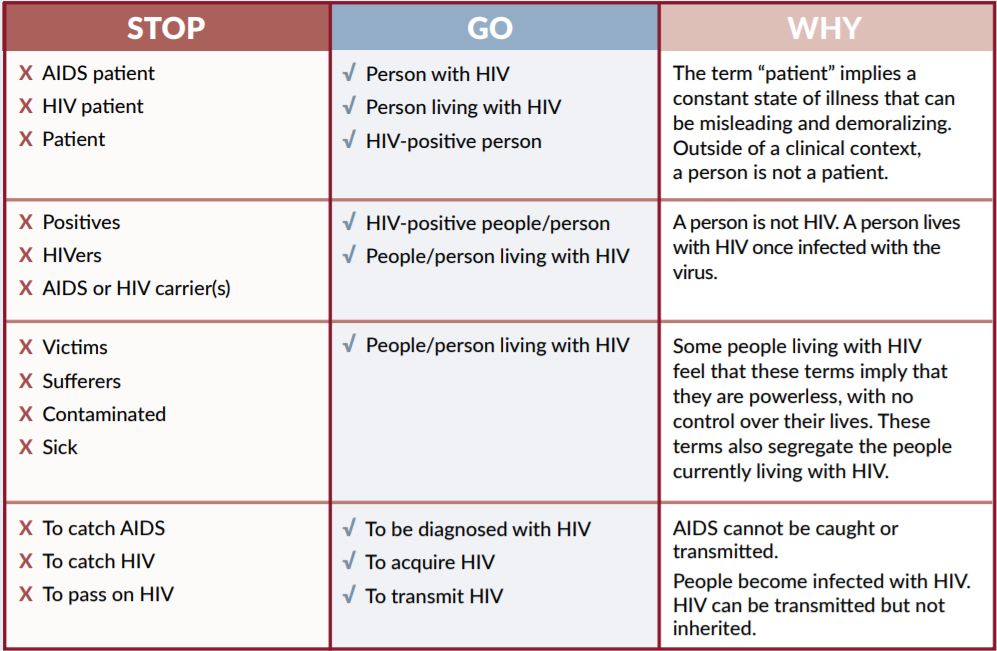 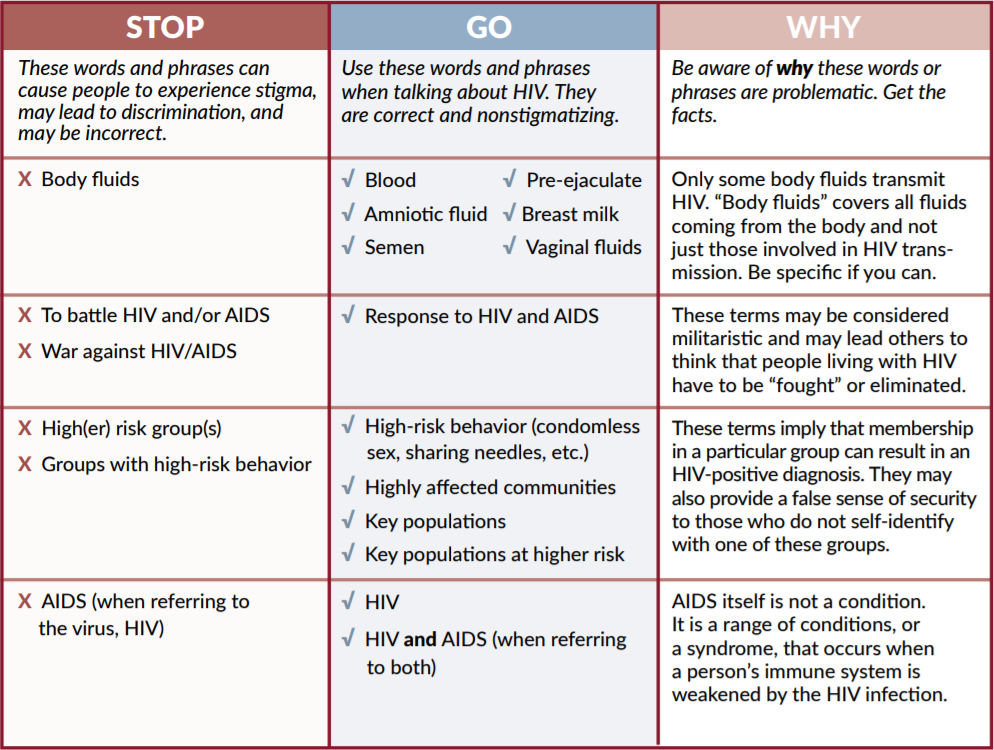 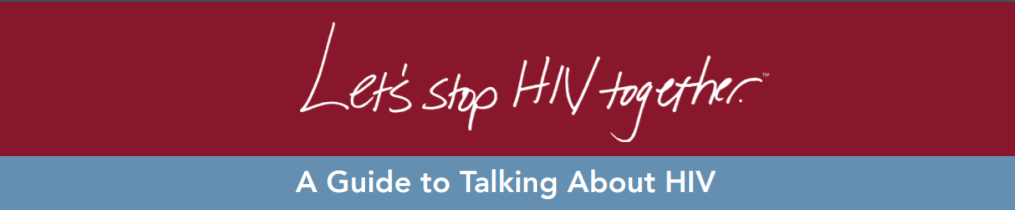 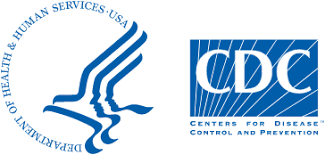 83
83
[Speaker Notes: **ANIMATION**
Upon click, the image will animate to reveal the second part of this chart with additional recommendations for modifying language. 

While NCADD had developed a guide to talking about substance use issues using less stigmatizing language, the CDC has also developed a guide for using less stigmatizing language when talking about HIV and AIDS. In addition to more accessible terms, the guide provides context in the “WHY” column as to why the shift has occurred in order for providers to educate themselves and provide some context for education to clients if applicable. 

REFERENCE:
A Guide To Talking About HIV. Center for Disease control and Prevention. Retrieved from: http://www.cdc.gov/actagainstaids/pdf/campaigns/lsht/cdc-hiv-togetherstigmalanguageguide.pdf.]
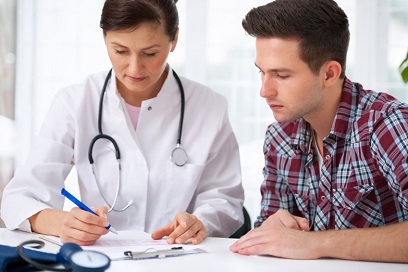 Interventions to Promote ChangeHIV Care
84
[Speaker Notes: TRANSITION SLIDE
This section will begin to discuss recommendations for promoting behavior change among individuals coming in to HIV care. While this section is primarily focused on HIV care, substance use treatment resources may be embedded in programs and practice recommendations. 

IMAGE CREDIT:
Fotolia, purchased image, 2017.]
Reducing Intersectionality Risks
“Act Against AIDS” initiative from CDC
Aims to promote recognition of barriers to treatment and enhancing daily life functioning 
Focus on whole-person wellness rather than just treatment as an intervention
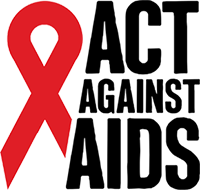 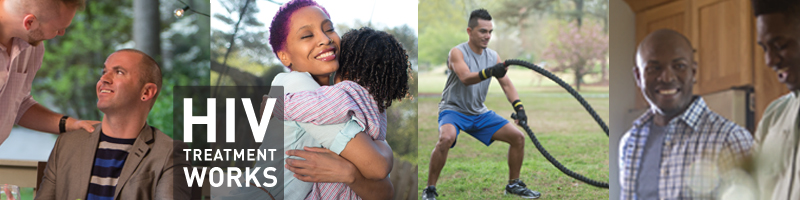 85
SOURCE: CDC, 2018
[Speaker Notes: In considering the impact of intersectionality described previously, the CDC has a publicly-available, comprehensive initiative called “Act Against AIDS” that is designed to promote awareness, identification, and access to individuals around HIV and AIDS. The focus is on shifting towards whole-person wellness rather than just treatment as an intervention. 

REFERENCE: 
HIV Treatment Works. 2018. Center for Disease Control and Prevention. Retrieved from: http://www.cdc.gov/actagainstaids/campaigns/hivtreatmentworks/index.html.

IMAGE CREDIT:
https://www.cdc.gov/hiv/library/infographics/index.html, 2018.]
HIV Treatment Works video
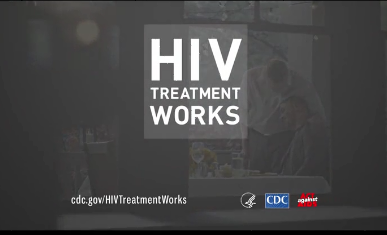 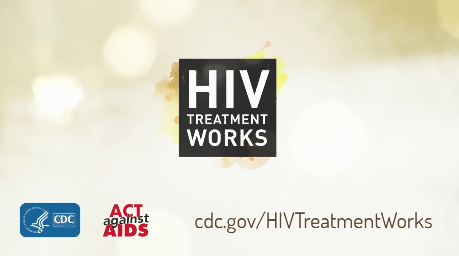 86
SOURCE: CDC, 2018
[Speaker Notes: **ANIMATION**
Upon click, the first video will play full-screen. Once the video has played all the way through, click again to advance the slide and play the second video. This slide contains a movie clip that will play when the trainer advances the slide. In order for this to work, the connection between the PowerPoint presentation and the video file must be maintained. When moving the PowerPoint file to another location on your computer, or to another computer, make sure to always move the video file along with it. 

If the link becomes broken, the video will need to be reinserted. Delete the image and gray box. From the insert menu in PowerPoint, select “movie.” Select the video file that was included for this training. When asked, indicate that the movie should play automatically. It will appear as a black box on the screen. This video should play when the slide show is being viewed when the trainer clicks on the black box.

The first video is a short clip on promoting health behaviors for the whole person. The second clip incorporates patient testimonial about the importance of care and how care can be effective. It is important to note that while these are useful tools to increase awareness, these may not be the typical experiences of every client a participant has worked with. 

VIDEO SOURCE: 
HIV Treatment Works. 2018. Center for Disease Control and Prevention. Retrieved from: http://www.cdc.gov/actagainstaids/campaigns/hivtreatmentworks/index.html.]
HIV Treatment Works Campaign
HIV 101
Locating a provider near you
Taking care of yourself
Protecting others
Sharing your status
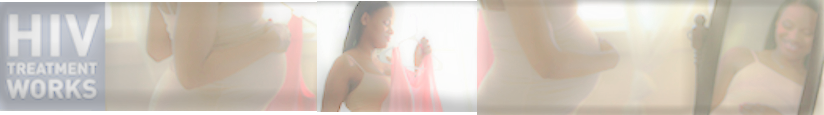 Stay in Care
Understanding care
HIV treatment and ART
Cost of treatment
Related health conditions
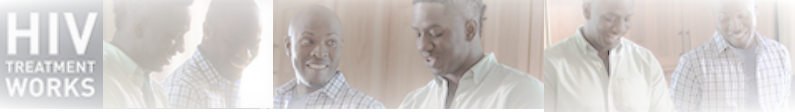 Get in Care
Mental health
Substance use
Smoking
Healthy diet
Physical activity
Family planning
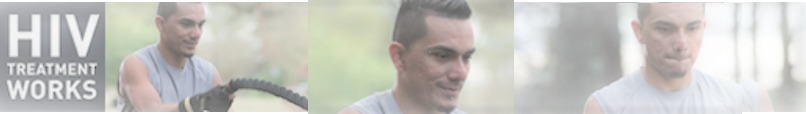 Live Well
87
SOURCE: CDC, 2018
[Speaker Notes: **ANIMATION**
Upon click, the items related to “Get in Care” will animate in and a line connecting the box to the bulleted points will appear. Advancing again will cause that section to gray out while the next box and bulleted items animate in. This continues for the third box upon advancing. 

Within the HIV Treatment Works compendium, there are a number of resources for providers. They are broken into multiple categories, three of which are presented on this slide. The program provides recommendations to providers and potential clients on how to understand the need for care, how to stay in care and other aspects related to wellness. 

REFERENCE: 
HIV Treatment Works. 2018. Center for Disease Control and Prevention. Retrieved from: http://www.cdc.gov/actagainstaids/campaigns/hivtreatmentworks/index.html.]
HIV Treatment Works: Other Components
Resources
How to find a doctor
Finding support services
Hotlines
Paying for Care
Older Adults
US Epidemic
Resources for Providers
Co-occurring issues (co-infections, substance use, mental health, etc.)
Prevention, Testing, and Treatment Campaigns
88
SOURCE: CDC, 2018
[Speaker Notes: Other aspects related to care include utilizing resources. Finding a doctor or getting additional supports are aspects of engagement that have previously been discussed in this training as contributing to better engagement and retention. Utilizing the website may be useful for providers to orient themselves to available resources in their community and how to encourage clients to access them. 

REFERENCE: 
HIV Treatment Works. 2018. Center for Disease Control and Prevention. Retrieved from: http://www.cdc.gov/actagainstaids/campaigns/hivtreatmentworks/index.html.]
HIV Treatment Works: Campaigns
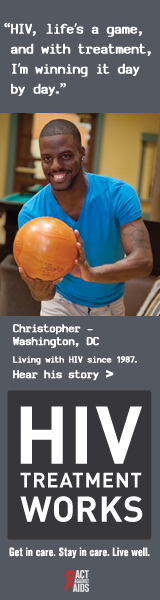 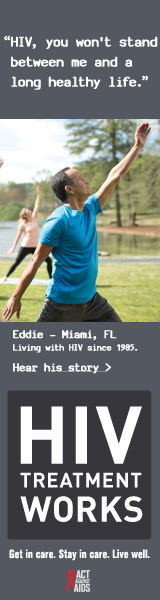 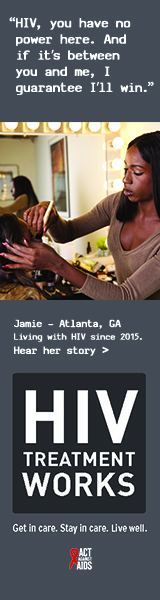 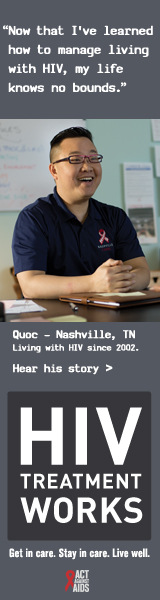 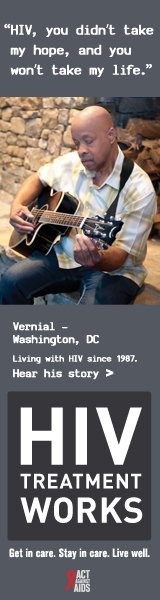 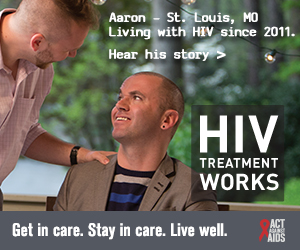 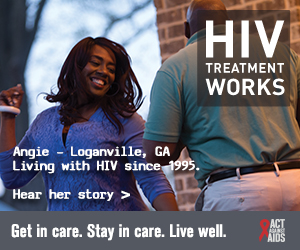 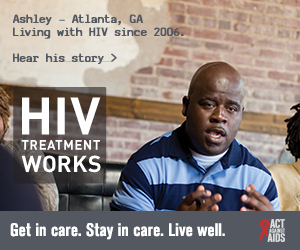 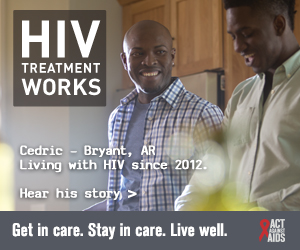 89
[Speaker Notes: **ANIMATION**
Upon click, the banners will animate in from left to right. This slide present examples of available web banners and print posters to use in enhancing awareness or advertising treatment.]
Identifying Best Practices in HIV Care
CDC conducted meta analysis of over 12,000 reports on engagement strategies, identifying five evidence-based interventions (EBIs) for engagement in care
Criteria was to identify best practice for linkage to, retention, or re-engagement in HIV care (LRC)
Examined a set of evidence-informed interventions that were not as rigorously evidence-based as the EBI condition
None of the studies identified a re-engagement component
90
SOURCE: Higa, et al., 2015
[Speaker Notes: The CDC has identified a number of best practice recommendations from a meta-analysis on over 12,000 reports of engagement strategies. From this meta-analysis, a recommendation for the five best evidence-based interventions (EBIs) emerged to engage individuals in HIV care. The study also identified a set of evidence-informed interventions that are promising and could yield enhance engagement, but the studies themselves were not as rigorously evaluated as the EBI conditions. It is also important to note that none of the studies included re-engagement following loss of contact or discontinuation as a component of engagement. 

REFERENCE: 
Higa, D.H., Crepaz, N., Mullins, M.M., & The Prevention Research Synthesis Project. (2016). Identifying best practices for increasing linkage to, retention, and re-engagement in HIV medical care: Findings from a systematic review, 1996-2014. AIDS and Behavior, 20, 951-996.]
Identifying Best Practices in HIV Care
ARTAS: focus on building rapport; establishing a linkage coordinator who: encourages recognition of strengths to link to care, coordinates links between patient and community resources, advocates for medical care
Timeline: 5 sessions in 90 days or until individual is linked
Retention through enhanced personal contacts: an interventionist meets clients at medical visits; calls between visits to provide encouragement and answer questions about medical visits; build skills in personal organization; develops plan to address unmet needs; helps client use personal strengths to accomplish goals
Timeline: brief face-to-face meeting and phone calls over 1 year
91
SOURCE: Higa et al., 2015
[Speaker Notes: The first of the best practices in HIV care recommended by the CDC is ATRAS – anti-retroviral treatment and access to services. This intervention is focused specifically on building rapport and establishing linkage through a linkage coordinator. This individual encourages recognition of strengths and is able to link the individual, following assessment, to community resources that will assist in enhancing access to medical services. The typical timeline for this intervention is 5 sessions over a period of 90 days or until the individual is successfully linked. 

The second recommended practice is designed to focus on retention through enhancing personal contacts between an interventionist and a client who meet during medical visits and talk on the phone between sessions. This individual will assist in any linkage issues, including case management around planning and organization to attend critical sessions. This intervention also uses a strengths-based focus for engagement and identification of goals. The timeline for this intervention is one year. 

REFERENCE: 
Higa, D.H., Crepaz, N., Mullins, M.M., & The Prevention Research Synthesis Project. (2016). Identifying best practices for increasing linkage to, retention, and re-engagement in HIV medical care: Findings from a systematic review, 1996-2014. AIDS and Behavior, 20, 951-996.]
Identifying Best Practices in HIV Care
Buprenorphine treatment: physician and nurse with substance use training provide buprenorphine treatment within an HIV clinic, offering doses and providing counseling; conduct regular drug testing
Timeline: step down from induction (daily) to on-going weekly or monthly sessions
Extended counseling: trained counselor or community support worker provides counseling in HIV disclosure, healthy living, importance of medical care, home visits to enhance motivation for medical care
Timeline: one HIV post-test session and monthly 2-hour counseling sessions
92
SOURCE: Higa et al., 2015
[Speaker Notes: Buprenorphine will be discussed later in the training as well, but the use of this medicine is useful in enhancing engagement with a nurse or physician in an HIV clinic in which an individual can receive doses and counseling with regular drug testing. The timeline for this intervention varies with initial daily administration to on-going weekly or monthly sessions. 

Extended counseling is an intervention that involves a trained counselor providing on-going HIV-related care and focusing on aspects of healthy living and motivation for medical care. The timeline is monthly 2-hour long sessions. 

REFERENCE: 
Higa, D.H., Crepaz, N., Mullins, M.M., & The Prevention Research Synthesis Project. (2016). Identifying best practices for increasing linkage to, retention, and re-engagement in HIV medical care: Findings from a systematic review, 1996-2014. AIDS and Behavior, 20, 951-996.]
Identifying Best Practices in HIV Care
Virology fasttrack: Clinical decision support system generates interactive alerts in health care provider’s EHR to notify provider of missed appointments and new laboratory toxicities; allows providers to easily schedule follow-up appointments and tests
Timeline: on-going
93
SOURCE: Higa et al., 2015
[Speaker Notes: Virology fasttrack utilizes electronic health records in order to provide regular updates to providers regarding relevant laboratories, follow-up appointments, and needed tests. Integration with notification systems in an existing electronic health record automates the alerts to free up other organizational resources. The timeline is on-going. 

REFERENCE: 
Higa, D.H., Crepaz, N., Mullins, M.M., & The Prevention Research Synthesis Project. (2016). Identifying best practices for increasing linkage to, retention, and re-engagement in HIV medical care: Findings from a systematic review, 1996-2014. AIDS and Behavior, 20, 951-996.]
The ACCEPT Model
Group-based intervention targeted to early intervention with newly diagnosed, gender-specific youth
In 2013, only 78% of youth diagnosed with HIV were linked to care within three months of diagnosis
Only 52% were retained in care
The goal of ACCEPT was to enhance engagement and retention for a vulnerable population
94
SOURCE: Hosek et al., 2018
[Speaker Notes: One additional recommendation for intervention is the ACCEPT Model. The ACCEPT Model is a group-based intervention that is specifically targeted towards newly diagnosed, gender-specific youth. ACCEPT grew out of recognition that in 2013, only 78% of youth diagnosed with HIV were actually linked to care and only 52% were retained in care. The intent of the group format was to enhance engagement and retention for this particular vulnerable population. 

REFERENCE: 
Hosek, S.G., Harper, G.W., Lemos, D., Burke-Miller, J., Lee, S., Friedman, L., & Martinez, J. (2018). Project ACCEPT: Evaluation of a group-based intervention to improve engagement in care for youth newly diagnosed with HIV. AIDS and Behavior, doi: 10.1007/s10461-018-2034-4. [Epub ahead of print]. Retrieved from: http://link.springer.com/content/pdf/10.1007%2Fs10461-018-2034-4.pdf.]
The ACCEPT Model
Consists of six group sessions and three total individual pre- and post-group sessions
Outcomes focused on: 
Influence engagement in care
Adherence to treatment
Decreased psychosocial barriers
Enhance HIV awareness of stigma, knowledge, and social support
When compared to a general health and wellness intervention, ACCEPT participants 
were 2.3x more likely to take HIV medications over a 12-month period
demonstrated earlier viral load decline and improvement in CD4
were equally likely to indicate decreases in psychosocial distress
95
SOURCE: Hosek et al., 2018
[Speaker Notes: The ACCEPT Model consisted of six group session and three individual sessions (pre and post). The groups were identified as being gender-specific to focus on engagement and opportunities to identify gender-specific health issues. The outcomes of the groups were focused on enhancing engagement and adherence to treatment, decreasing barriers, and improving education about stigma and social supports. In general, outcomes showed that ACCEPT participants were 2.3 time more likely to take HIV medication over a 12-month period. These participants also demonstrated earlier viral load decline. The participants were equally likely to indicate decreases in overall psychosocial distress ratings. 

REFERENCE: 
Hosek, S.G., Harper, G.W., Lemos, D., Burke-Miller, J., Lee, S., Friedman, L., & Martinez, J. (2018). Project ACCEPT: Evaluation of a group-based intervention to improve engagement in care for youth newly diagnosed with HIV. AIDS and Behavior, doi: 10.1007/s10461-018-2034-4. [Epub ahead of print]. Retrieved from: http://link.springer.com/content/pdf/10.1007%2Fs10461-018-2034-4.pdf.]
The ACCEPT Model
Individual session 1 (pre-group): identification of support; meeting with medical provide to ask questions 
Individual session 2 (pre-group): review of medical provider meeting; prep for group experience; meet with peer facilitator
Group Session 1: HIV overview 
Group Session 2: disclosure and stigma
Group Session 3: preparing for medical intervention/adherence
Group Session 4: health living and substance use
Group Session 5: HIV-positive sexuality and reproduction (gender-specific) 
Group Session 6: goal setting and self-esteem
Individual session 3 (post-group): discussion of experience, road map for future, facilitate referrals, identify social support
96
SOURCE: Hosek et al., 2018
[Speaker Notes: The format of the ACCEPT model broke down into two individual pre-group sessions that focused on introducing the purpose of the group and giving participants opportunities to ask questions. The first group session provided an overview of HIV, the second on disclosure and stigma, and the third on medical intervention and adherence. Session four, five, and six enhance aspects of healthy living, including substance use issues, positive sexuality, and self-esteem. The final session was an individual session post-group that summarized experiences in group and developed a future plan for on-going support. 

REFERENCE: 
Hosek, S.G., Harper, G.W., Lemos, D., Burke-Miller, J., Lee, S., Friedman, L., & Martinez, J. (2018). Project ACCEPT: Evaluation of a group-based intervention to improve engagement in care for youth newly diagnosed with HIV. AIDS and Behavior, doi: 10.1007/s10461-018-2034-4. [Epub ahead of print]. Retrieved from: http://link.springer.com/content/pdf/10.1007%2Fs10461-018-2034-4.pdf.]
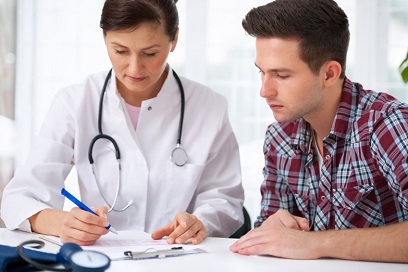 Interventions to Promote ChangeSUD Treatment
[Speaker Notes: TRANSITION SLIDE
This section will begin to discuss recommendations for promoting behavior change among individuals seeking substance use disorder treatment. While this section is primarily focused on substance use disorder treatment, HIV treatment resources may be embedded in programs and practice recommendations. 

IMAGE CREDIT:
Fotolia, purchased image, 2017.]
Approved Medications for Treatment
MEDICATIONS FOR ALCOHOL USE
MEDICATIONS FOR OPIOID USE
Acamprosate
Naltrexone 
Disulfram
Extended-Release Naltrexone
Naltrexone
Methadone
Buprenorphine
Buprenorphine/Naloxone
98
[Speaker Notes: This slide presents two different categories of medications that can be used to treat alcohol use disorders and opioid use disorders. The medications for alcohol use disorder are acamprosate, naltrexone, disulfiram, and extended-release naltrexone. The medications approved for opioid use disorders are naltrexone, methadone, buprenorphine, and buprenorphine/naloxone combinations. While these medications have different physiological and neurochemical effects, all have been thoroughly researched and demonstrated efficacy in managing symptoms and improving functioning.]
How do Opioids Work? 
Partial vs. Full Opioid Agonist
Full Agonist
(e.g., methadone)
Opioid
Effect
Partial Agonist
(e.g. buprenorphine)
Antagonist
(e.g. naloxone)
Dose of Opioid
99
[Speaker Notes: This slide graphically depicts the different types of opioids (whether they are prescribed medications such as Vicodin or methadone, or an illicit substance, like heroin).

Move forward to reveal first line (full agonist)
Full agonists (e.g., heroin, opium, Vicodin, methadone, etc.) fully activate the receptors so that the more you use, the more effect you experience.  If someone continues to use, they will eventually experience overdose and, possibly, death.

The following metaphor may be helpful in explaining the differences between the types of opioids:
Opioid agonists work like having the right key to a door.  You put the key in the lock, the lock turns and the door opens completely. 

Move forward to reveal the next line (antagonists)
Opioid antagonists (e.g., naltrexone, naloxone) fill the receptors and block the action of other opioids. If the person has used an opioid agonist, the antagonist will replace it on the receptor and the person will experience withdrawal.  If the person is stable on an antagonist, and uses another opioid, the antagonist will block the effects, preventing the user from experiencing the high.

The door metaphor continued:
Opioid antagonists work like having the wrong key to a door.  You put the key in the lock; the door remains locked and will not open.  Additionally, since the key is in the lock, no other key can be put in the lock (even if it is the right key for that door) until the wrong key is removed.

Move forward to reveal the last line (partial agonists)
Opioid partial agonists (e.g., buprenorphine) are in the middle.  At lower doses, they work just like agonists, filling the receptor and preventing withdrawal symptoms.  However, as the dose increases, a ceiling effect occurs so that if more is used, no more effect is achieved.  This ceiling effect applies both to opioid euphoria (they don’t feel high), and to the respiratory suppression (making overdose less likely).

The door metaphor continued:
Opioid partial agonists work like having the right key to a door, but the chain is on the door.  The key goes in and opens the door, but it will only open so far.]
Continuity is important
Patients given an initial dose of medication demonstrated higher treatment engagement and reduced days of illicit substance use
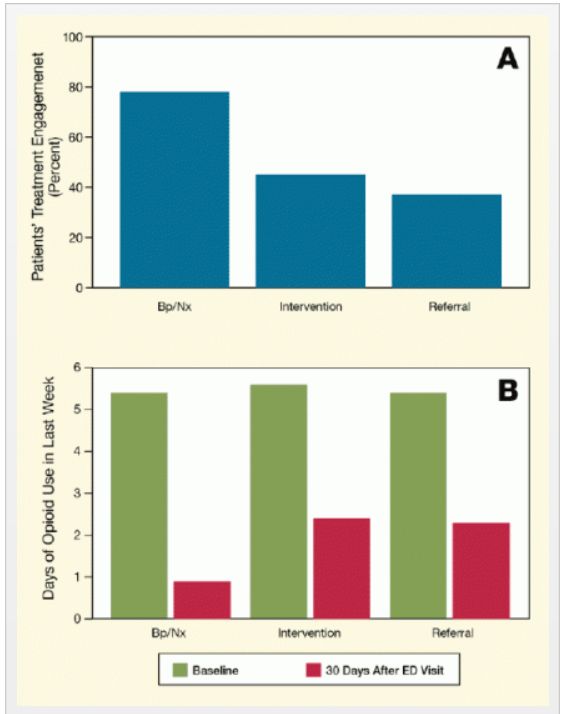 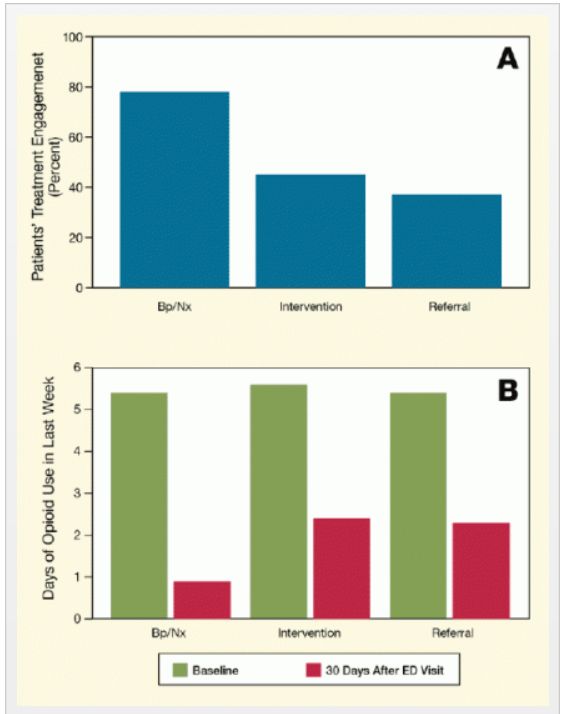 100
SOURCE: D’Onofrio & Fiellin, 2015.
[Speaker Notes: The main point of this slide is that individuals who were provided with medication-assisted treatment for substance use issues at intake showed a greater reduction in substance use and improved treatment engagement compared to individuals who just received an intervention or referral. Important to consider is that if we can effectively engage individuals using medicines that reduce unpleasant symptoms, they are more likely to be engaged and treatment compliant. 

Additional information for trainers: 
Drs. Gail D’Onofrio, David Fiellin, and colleagues at the Yale School of Medicine and School of Public Health screened 71,000 patients who presented for emergency care at a large urban hospital. Of 329 who met the researchers’ study criteria and were found to be addicted to opioids, one-third (34 percent) came to the ED seeking treatment for their opioid addiction, and another 8.8 percent were experiencing opioid overdoses. The rest were identified through screening after presenting with various other emergencies. Most (75.1 percent) used heroin, and the remainder reported misusing prescription opioids exclusively. Use or misuse of other addictive drugs was highly prevalent, including cigarettes (88 percent), cocaine (55 percent), marijuana (53 percent), and sedatives (47 percent).
The researchers assigned each patient addicted to opioids to one of three protocols:
Referral for treatment via a handout with information on local treatment centers offering inpatient and outpatient care, and how to contact them
A 10-to-15 minute motivational and informational discussion addressing drug use, addiction, and treatment, using the manualized Brief Negotiation Interview (BNI) modified for opioid users; plus active connection to local service providers, securing of insurance approval, and transportation arrangements
The BNI and a sufficient take-home supply of Bp/Nx (preceded by an onsite initial dose of Bp/Nx for patients in withdrawal) to last until an initial scheduled appointment for office-based follow-up care within 3 days

They found that 30 days after their ED visits, 78 percent of patients who were given Bp/Nx were engaged in addiction treatment, compared with 45 percent of those in the referral and brief intervention group, and 37 percent in the referral-only group (see Figure). The average number of days per week of self-reported opioid use, which was 5.4 in all groups at the time of their ED visit, had fallen to 0.9 in the Bp/Nx group, 2.4 in the interview plus referral group, and 2.3 in the referral-only group. 

Among the patients who were engaged in treatment at follow-up, fewer of those who had initiated Bp/Nx in the ED were enrolled in costly inpatient care (11 percent versus 35 to 37 percent in the other groups). Patients in all three groups exhibited similar reductions of about one-third in behaviors that increase the risk for contracting or transmitting HIV.

REFERENCE: 
D’Onofrio, G., O’Connor, P.G., Pantalon, M.V., Chawarski, M.C., Busch, S.H. et al. (2015). Emergency department-initiated buprenorphine/naloxone treatment for opioid dependence: a randomized clinical trial. JAMA, 313(16), 1636-1644.]
NIATx’s Promising Practices Database
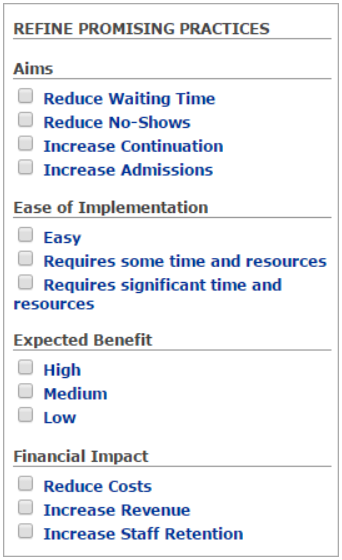 Provides a list of over 30 evidence-supported interventions that enhance retention and engagement
Interventions focus on motivational enhancement activities, office-based process-improvement, assessment of risk of leave, levels of care, and collaborative approaches to care
Users can sort and search based on ease of use and desired outcome
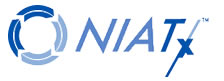 101
101
[Speaker Notes: Additional promising practices can be found via the NIATx database. This database provides a comprehensive list of over thirty evidence-based interventions that are focused on enhancing retention and engagement. The recommendations focus on a number of potential interventions including utilizing motivational enhancement activities, office-based process-improvement, and collaborative methods to integrate care. The database is able to be sorted and searched based on focus and desired outcome.]
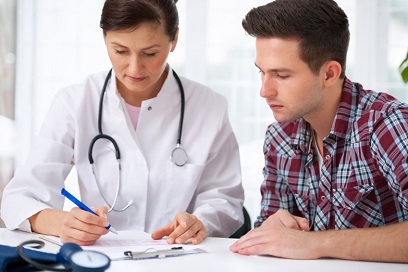 Interventions to Promote ChangeIntegrating HIV and SUD
[Speaker Notes: TRANSITION SLIDE
This section will discuss recommendations for integrating HIV and substance use treatment. 

IMAGE CREDIT:
Fotolia, purchased image, 2017.]
CDC Compendium of Evidence-Based Interventions for HIV Prevention
CDC has identified and compiled a list of behavioral interventions for individuals who are using illicit drugs
Interventions have been demonstrated to reduce the risk of acquiring HIV or other STDs
The Compendium is broken into three chapters
Linkage to, Retention in, and Re-engagement in HIV Care contains 14 best practices
Medication Adherence contains 14 evidence-based interventions
Risk Reduction contains 61 evidence-based interventions
103
SOURCE: CDC, 2017
[Speaker Notes: The Centers for Disease Control Compendium for Evidence-Based Interventions for HIV Prevention is a list of behavioral interventions for individuals who are using illicit drugs. This compendium of interventions has demonstrated efficacy in reducing the risk of acquiring HIV or other STDs. The resource is divided into three chapters that focus on different practice areas: Linkage to, Retention in, and Re-engagement in Care; Medication Adherence; and Risk Reduction. The section focused on Linkage contains 14 different recommended practices. The Medication component contains 14 interventions. The Risk Reduction component contains 61 different evidence-based interventions. 

REFERENCE: 
Compendium of Evidence-Based Interventions and Best Practices in HIV Prevention. 2017. Center for Disease Control and Prevention. Retrieved from: http://www.cdc.gov/hiv/research/interventionresearch/compendium/index.html.]
Identifying Best Practices in Integrated HIV/SUD Care
Prevention and Treatment
Utilization of standardized screening and brief intervention in primary care settings (such as SBIRT)
CBT 
MI
Community reinforcement approaches such as CM
104
SOURCE: Belani et al., 2012
[Speaker Notes: Under the prevention and treatment category, the recommended interventions focus on standardized screening mechanisms that lead to brief intervention in primary care settings, such as SBIRT (Screening, Brief Intervention, and Referral to Treatment). Cognitive-Behavioral Treatment and Motivational Interviewing are evidenced-based treatments that have substantial bodies of evidenced supporting their efficacy in treating substance use issues, as well as physical health impairments. Any opportunity for involvement of community reinforcement helps to enhance interventions. Contingency management is a useful intervention that provides behavioral reinforcement to clients. 

REFERENCE: 
Belani, H., Chorba, T., Fletcher, F., Hennessey, K., Kroeger, K., Lansky, A., et al. (2012). Integrated prevention services for HIV infection, viral hepatitis, sexually transmitted diseases, and tuberculosis for persons who use drugs illicitly: Summary guidance from CDC and the U.S. Department of Health and Human Services. Morbidity and Mortality Weekly Report, 61, 1-40.]
Identifying Best Practices in Integrated HIV/SUD Care
Outreach Programs
Peer educator outreach
In locales where individuals congregate, on the streets, or in mobile vans/clinics
Provide education on drug- and sex-related risk-reduction 
Provide risk reduction supplies such as condoms, sterile needles/syringes, naloxone
Refer to prevention programs
Help build trust in treatment services and healthcare providers
105
SOURCE: Belani et al., 2012
[Speaker Notes: The use of outreach programs allows provider organizations to reach clients in their community, One of the recommendations for being able to successfully engage individuals in their community is to utilize peer educators to engage clients or potential clients. As discussed previously, the ability to meet potential clients where they are reduces the impact of transportation as a barrier to engagement. On-going education and risk reduction supplies can be provided in communities directly. The use of naloxone, an opioid antagonist, can assist in preventing overdose death. This type of outreach allows providers to provide referral resources and build linkage and trust in existing healthcare programs. 

REFERENCE: 
Belani, H., Chorba, T., Fletcher, F., Hennessey, K., Kroeger, K., Lansky, A., et al. (2012). Integrated prevention services for HIV infection, viral hepatitis, sexually transmitted diseases, and tuberculosis for persons who use drugs illicitly: Summary guidance from CDC and the U.S. Department of Health and Human Services. Morbidity and Mortality Weekly Report, 61, 1-40.]
Identifying Best Practices in Integrated HIV/SUD Care
Vaccination
Hepatitis A and B for individuals using illicit drugs
Prevaccination testing for Hepatitis B is recommended for all individuals who share a household with, have had sexual contact with, or have shared needles with someone with Hepatitis B and for individuals living with HIV
Prevention of Mother-to-Child Transmission
Pregnant women with HIV have cited illicit drug use as a major barrier to care
All pregnant women should be screened for Hepatitis B
Pregnant women who use illicit drugs are at greater risk for all sexually transmitted infections
106
SOURCE: Belani et al., 2012
[Speaker Notes: Vaccination of Hepatitis A and B is recommended for individuals using illicit drugs. Pre-vaccination testing for Hepatitis B should be standard practice for all individuals who may have been exposed to Hepatitis B. Currently, there is no vaccine for Hepatitis C. 

The vertical transmission of HIV from mother to child should be a focus for on-going care with considerations of substance use and Hepatitis B treatment as well. Pregnant women with HIV cite illicit drug use as a major barrier to care and women who use illicit drugs are at greater risk for sexually transmitted infections. 

REFERENCE: 
Belani, H., Chorba, T., Fletcher, F., Hennessey, K., Kroeger, K., Lansky, A., et al. (2012). Integrated prevention services for HIV infection, viral hepatitis, sexually transmitted diseases, and tuberculosis for persons who use drugs illicitly: Summary guidance from CDC and the U.S. Department of Health and Human Services. Morbidity and Mortality Weekly Report, 61, 1-40.]
Identifying Best Practices in Integrated HIV/SUD Care
Risk Reduction and Messaging
Four strategies reduce risk behaviors: 
Risk-reduction programs and messages
Treatment of substance use and mental disorders
Access to sterile injection and drug preparation equipment 
Interventions to increase condom availability
Messaging should include information about: 
Preventing the transmission of infectious diseases, assessment of personal risk, training on proper condom use, addressing emotional or practical issues related to safe sex, safer sex negotiation training, HIV testing, STD screening and treatment, referral to substance use treatment and housing, training in overdose prevention (naloxone)
107
SOURCE: Belani et al., 2012
[Speaker Notes: Four strategies to reduce risk behaviors should focus on reduction programs and messages. Treatment should integrate substance use and mental health disorders. The use of sterile injection and drug preparation equipment reduces the potential for overdose, and these sites allow for opportunities to deliver interventions that increase condom availability. Messaging related to risk should specifically focus on education and assessment, as well as screening and referral to treatment as appropriate. 

REFERENCE: 
Belani, H., Chorba, T., Fletcher, F., Hennessey, K., Kroeger, K., Lansky, A., et al. (2012). Integrated prevention services for HIV infection, viral hepatitis, sexually transmitted diseases, and tuberculosis for persons who use drugs illicitly: Summary guidance from CDC and the U.S. Department of Health and Human Services. Morbidity and Mortality Weekly Report, 61, 1-40.]
12-Step Participation
A wealth of research demonstrates the efficacy of supplementing treatment with 12-step participation 
A clinician’s willingness to adopt proactive and positive attitudes toward 12-step referral and integration are significant in 12-step engagement
While 12-step meeting participation is a significant predictor of abstinence self-efficacy in substance use, complications due to intersectionality can arise
HIV-risk sexual behavior showed greater variance with abstinence self-efficacy even when combined with 12-step attendance
108
SOURCE: Dennis & Davis, 2017; Majer et al., 2015
[Speaker Notes: Participation in 12-step groups has been shown to be beneficial in reducing impairment as a result of substance use. Clinicians should educate themselves and be willing to consider referral to 12-step groups as appropriate. 12-step group participation also predicts abstinence self-efficacy though complications due to intersectionality can impact sexual risk behaviors even with 12-step group attendance. 

REFERENCE: 
Dennis, C. & Davis, T. (2015). Enhancing the referral-making process to 12-step programs: Strategies for social workers. Research on Social Work Practice, 27(4), 423-433. 

Majer, J.M., Glanstman, O., Palmer, J.S., & Jason, L.A. (2015). Predictors of abstinence self-efficacy: Examining the role of HIV-risk sexual behavior. Journal of Social Service Research, 41(1), 39-48.]
Contingency Management
Contingency management (CM) provides tangible incentives for specific targeted behaviors 
Has been shown to enhance treatment retention
Increases abstinence relative to 12-step for PLWH receiving treatment at an HIV clinic
Study examining CM for cocaine use in an outpatient clinic found no difference in efficacy for PLWH versus individuals who were not diagnosed with HIV
109
SOURCE: Burch et al., 2017
[Speaker Notes: Contingency management is a behavioral reinforcement-based intervention to provide incentives for specific targeted behaviors. This intervention has been shown to enhance treatment retention and increase abstinence when compared to a 12-step group for individuals living with HIV. Contingency management was found to be as efficacious for individuals living with HIV who were using cocaine as it was for individuals who were not diagnosed with HIV indicating that the intervention is effective for more complex, co-occurring health needs. 

REFERENCE: 
Burch, A.E., Rash, C.J., & Petry, N.M. (2017). Cocaine-using substance abuse treatment patients with and without HIV respond well to contingency management treatment. Journal of Substance Abuse Treatment, 77, 21-25.]
Motivational Interviewing to Address Intersectionality Risk
Motivational interviewing has demonstrated efficacy for medication adherence as well as improvement in functioning for long-term disability/chronic illness
Meta-analysis demonstrates that MI is effective alone and (preferably) in combination with other treatment interventions
Positive outcomes regardless of interventionist
Universality of efficacy – across genders, ages (16+), SES and race/ethnicity
While effects decrease post-delivery, eight sessions of MI has been shown to be effective in improving CD4 counts and medication adherence in co-occurring alcohol use populations
110
SOURCES: Parsons et al., 2007; Dillard et al., 2016
[Speaker Notes: A significant takeaway from this and the next MI slide are the follow-up to “Continuity is Important” – while there are demonstrated results to application of MI, lack of maintenance plans and regular fidelity monitoring impact adherence rates. Motivational interviewing (MI) is an accessible intervention that can be delivered by a range of professional staff. It has demonstrated efficacy for a number of targeted health behaviors, including medication adherence and improvements in reducing risk behaviors associated with long-term or chronic illnesses including substance use disorders and HIV. The recommended practice is to integrate MI with other evidence-based practices, but MI has been shown to be effective as a standalone intervention in promoting behavior change independent of gender, age (above 15) and across socioeconomic statuses or race/ethnicities. Specifically, MI has demonstrated improvements in CD4 counts and medication adherence among co-occurring alcohol use population in as little as eight sessions. A word of caution though: the effects tend to decrease after the delivery of the intervention so on-going support, contact, and potentially booster sessions are indicated. 

REFERENCES: 
Dillard, P.K., Zuniga, J.A., & Holstad, M.M. (2016). An integrative review of the efficacy of motivational interviewing in HIV management. Patient Education and Counseling, 100, 636-646. 

Palacio, A., Garay, D., Langer, B., Taylor, J., Wood, B.A., & Tamariz, L. (2016). Motivational interviewing improved medication adherence: A systematic review and meta-analysis. The Journal of General Internal Medicine, 31(8), 929-940. 

Parsons, J.T., Golub, S.A., Rosof, E., & Holder, C. (2007). Motivational interviewing and cognitive-behavioral intervention to improve HIV medication adherence among hazardous drinkers: A randomized control trial. Journal of Acquired Immune Deficiency Syndromes, 46(4), 443-450.]
Motivation-Based Interventions
Brief MI is useful but must be supplemented with on-going intervention/repeated contact
Four sessions of Motivational Interviewing has been shown to reduce substance use and unprotected sex in young gay and bisexual men (YGBM) better than education alone
Homophobia and racism decrease motivation for accessing HIV prevention services
The empathetic, non-judgmental approach resonates with these groups disproportionately affected by bullying, depression, stigma – YGBM of color
111
SOURCES: Aharonovich et al., 2016; Parsons, et al., 2014
[Speaker Notes: In considering a brief intervention similar to SBIRT, brief MI is useful but must be supplemented with on-going follow-up. Case management and on-going linkage are key in ensuring continued engagement. Aspects related to intersectionality such as homophobia or racism decrease motivation for accessing preventative services. The best approach for a practitioner is to continue to utilize MI beyond education alone and to remain empathetic and non-judgmental as previously discussed in this training. 

REFERENCES: 
Aharonovich, E., Sarvet, A., Stohol, M., DesJarlais, D., Tross, S., Hurst, T., Urbina, A., & Hasin, D. (2017). Reducing non-injection drug use in HIV primary care: A randomized trial of brief motivational interviewing, with and without HealthCall, a technology-based enhancement. Journal of Substance Abuse Treatment, 74, 71.79. 

Parsons, J.T., Lelutiu-Weinberger, C., Botsko, M. & Golub, S.A. (2014). A randomized controlled trial utilizing motivational interviewing to reduce HIV risk and drug use in young gay and bisexual men. Journal of Clinical Psychology, 82(1), 9-18.]
Effective Treatment for SUD and HIV
There are limited studies that examine appropriate interventions focused on internalized HIV stigma and internalized SUD stigma

The relationship is clear: individuals with internalized HIV stigma were significantly more likely to experience depression if they identified internalized SUD stigma as well 

Acceptance and Commitment Therapy may be one consideration for further evaluation in reducing barriers related to stigma
112
SOURCE: Earnshaw et al., 2013
[Speaker Notes: While the previous slides provide recommendations to providers about effective ways to integrate HIV and SUD care, there are limited studies that focus on the impact of internalized stigma resulting from the intersectionality of HIV and substance use disorders. There is a clear relationship that internalizing the stigma associated with HIV or SUD results in increases in depression. One possible intervention may be the use of Acceptance and Commitment Therapy (ACT) as an opportunity to assist clients in integrating aspects of self that are incorrectly identified by others within their community as negative or undesirable.

Additional information for trainers:
ACT is an evidence-supported intervention that uses mindfulness and acceptance-based techniques to integrate on-going events into the actions of the whole organism and various current and historically based contexts. This conceptualization can be particularly useful for aspects of intersectionality that are based on those contexts and manifest in different forms of social narrative or discrimination. 

REFERENCE:
Earnshaw, V.A., Smith, L.R., Cunningham, C.O., & Copenhaver, M.M. (2013). Intersectionality of internalized HIV stigma and internalized substance use stigma: Implications for depressive symptoms. Journal of Health Psychology, 20(8), 1083-1089.]
Additional Tips for Providers
113
[Speaker Notes: TRANSITION SLIDE
This last section summarizes some additional tips for providers and recommendations for on-going care/education.]
Engaging and Retaining Individuals
Web-based Risk Reduction Tool
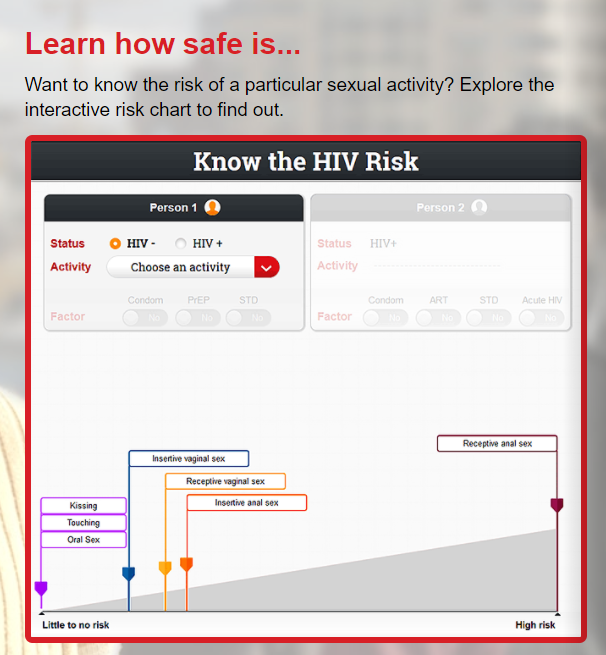 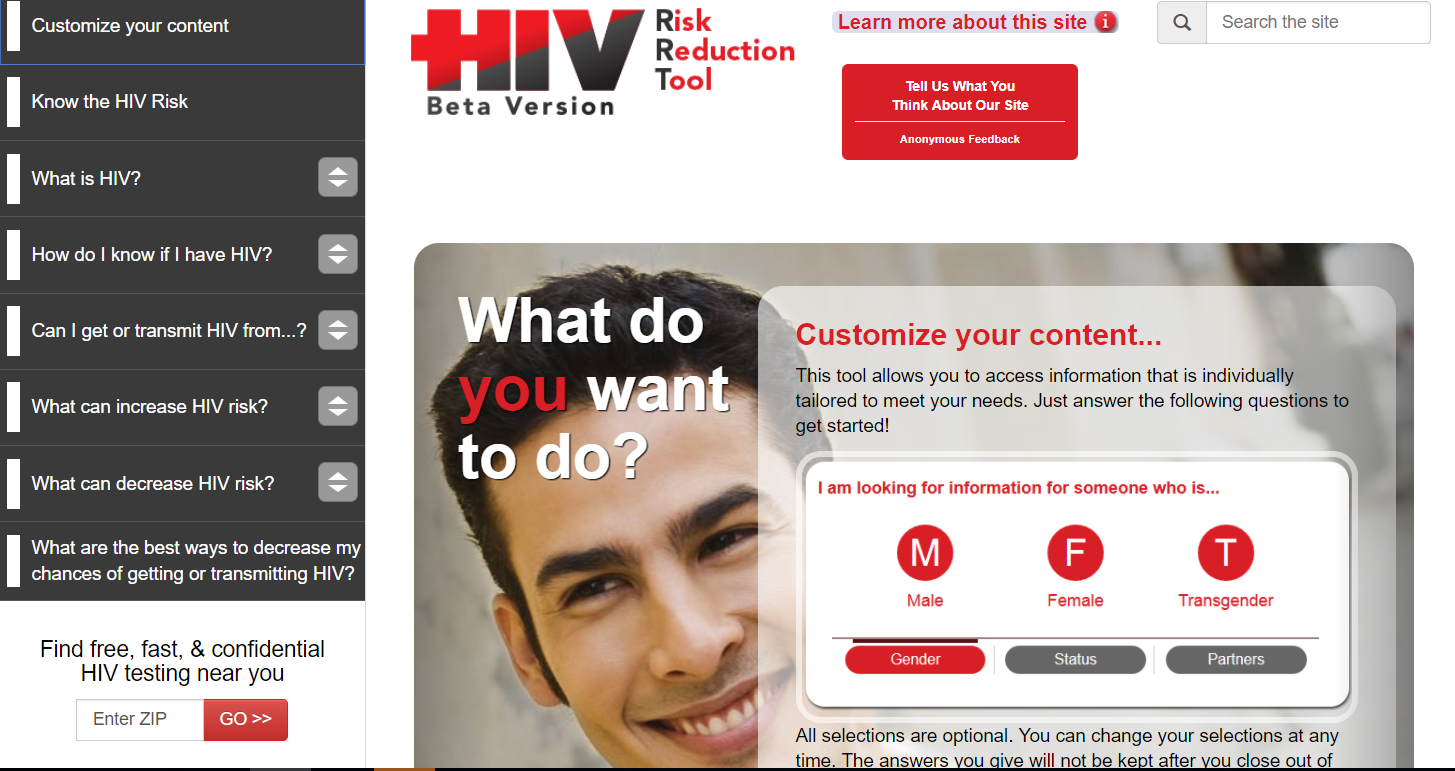 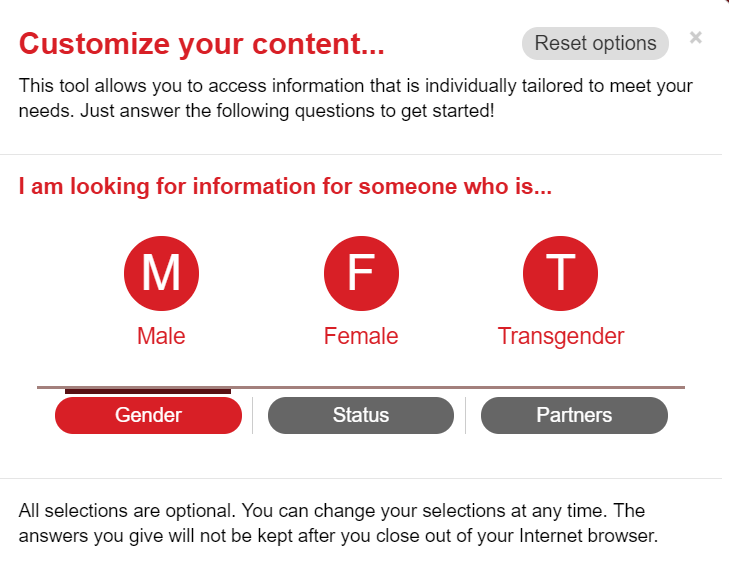 114
[Speaker Notes: This slide presents a sample of screenshots from a web-based tool developed as part of the CDC’s “HIV Treatment Works” campaign. The web-based Risk Reduction Tool provides potential clients with an opportunity to learn about their risk and also seek additional opportunities for education or find providers in their area to talk to.]
Reducing Intersectionality: Coordinated and Integrated Health Strategies
Partnering and Communicating Together (PACT) Against AIDS
Work with the CDC to reduce health disparities among at-risk populations
Partnerships include: 
ASPIRA Association
Black men’s Xchange National
University of Southern California – Hollywood, Health, and Society
National African American Tobacco Prevention Network
Southern Christian Leadership Foundation
National African American Tobacco Prevention Network
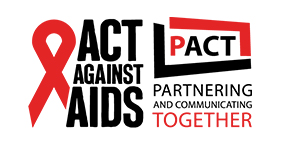 115
[Speaker Notes: It is of great importance for providers to focus on  integrated care and building partnerships with organizations that supplement care that is being provided at a particular site. A coordinated effort to develop these community partnerships involves organizations that are part of the CDC’s Partnering and Communicating Together Against AIDS program. Consider if any existing partnerships are in areas that you work in and discuss the potential for linking with/building additional relationships and connections.]
Final Thoughts/Things to Remember
Recognize that intersectionality is complex and essential to understanding an individual comprehensively 
Find opportunities to reduce stigma and enhance engagement  such as educating key stakeholders through community relationship building
Ensure that we approach all clients without judgement – language matters!
Utilize a motivational approach to engage individuals and have conversations with genuine interest and empathy
116
SOURCE: Glass, 2015
[Speaker Notes: Some final thoughts to consider as the training ends: a lot of discussion has focused on intersectionality and the way in which recognizing intersectionality can be a useful assessment and engagement intervention. This opportunity to understand and individual comprehensively without prior judgement allows for more genuine interaction and trust. An additional way to build trust is to adopt Person-First Language with a focus on enhancing strengths and reducing stigma at every interaction. Involve key stakeholders and community partners in this endeavor to continue to reduce barriers to engagement. 

REFERENCE: 
Glass, J.E. (2015). Challenges ahead in developing and testing referral to treatment interventions. Addiction, 110(9), 1419-1420.]
Final Thoughts/Things to Remember
Identify barriers AND facilitators
Repeated contact is key
Integrated case management consistent with readiness to change is essential
Complex cases make referral and continuity more difficult: higher risk patients with co-occurring anxiety/depression, SUD, and HIV are less likely to receive follow-up contact
BUT when providers are able to adequately engage these individuals, their retention in care is the same as PLWH who do not have behavioral/mental health issues
117
SOURCE: Glass, 2015; Gardner et al., 2016
[Speaker Notes: Key takeaways in considering for on-going work include focusing specifically on how to improve and enhance linkage between different providers and organizations. Identifying strengths that an organization already possesses and building on those can be useful. Integrating case management and establishing health navigators that can initiate repeated outreach and contact is essential. 

Complex cases that involve SUD, HIV, and mental health issues create additional difficulty for providers. These clients are less likely to engage in follow-up contact or receive the benefit of treatment services. However, when providers are able to utilize effective engagement strategies with these clients, their retention in care despite the challenges presented by co-occurring health issues is no different than people living with HIV who do not have a co-occurring mental health or behavioral health issue. 

REFERENCES: 
Gardner, L.I., Marks, G., Shahani, L., Giordano, T.P., Wilson, T.E., Drainoni, M., et al. (2016). Assessing efficacy of a retention-in-care intervention among HIV patients with depression, anxiety, heavy alcohol consumption and illicit drug use. AIDS, 30(7), 111-119. 

Glass, J.E. (2015). Challenges ahead in developing and testing referral to treatment interventions. Addiction, 110(9), 1419-1420.]
Post-Test Question
This is unaddressed need is associated with lowered CD4 counts, higher viral load, and stronger medication side effects:
Legal issues
Family of origin conflict
Food insecurity
Community assaultive violence
118
[Speaker Notes: Read the question and choices, and review audience responses out loud. 

Answer Key:
#1 – correct response is C (Food insecurity)]
Post-Test Question
If current diagnosis rates persist, during their lifetime __________ black MSM will be diagnosed with HIV.
1 in 100
1 in 50
1 in 10
1 in 2
119
[Speaker Notes: Read the question and choices, and review audience responses out loud. 

Answer Key:
#2 – correct response is D (1 in 2)]
Post-Test Question
Rates of retention in care based on CDC criteria indicate that ____ of PLWH are successfully retained in treatment.
86%
62%
37%
13%
120
[Speaker Notes: Read the question and choices, and review audience responses out loud. 

Answer Key:
#3 – correct response is C (37%)]
Post-Test Question
PLWH are less likely to disengage from care if they are:
MSM 
Living in poverty and lack environmental resources besides care
Are recent migrants
Recently diagnosed
121
[Speaker Notes: Read the question and choices, and review audience responses out loud. 

Answer Key:
#4 – correct response is A (MSM)]
Post-Test Question
Gay and bisexual men accounted for ___ of all new HIV cases due to injection drug use in 2014.
5% 
20%
40%
60%
122
[Speaker Notes: Read the question and choices, and review audience responses out loud. 

Answer Key:
#5 – correct response is D (60%)]
Thank you for your time!
For more information:

TRAINER NAME: trainer@email.com

Kevin-Paul Johnson: kevinpaul@HIVtrainingCDU.org
Pacific Southwest ATTC: http://www.psattc.org
PAETC Training calendar: http://www.HIVtrainingCDU.org
123
[Speaker Notes: ADD TRAINER(S) NAMES AND CONTACT INFORMATION AND REPLACE IMAGES FOR TRAINER’S ORGANIZATION

This concludes the presentation. Thank the participants for their time and address any last-minute questions about the content. Encourage participants to reach out to the Pacific Southwest ATTC or the LA Region PAETC, should they have questions or concerns following the training session.]